Algorithmen und Datenstrukturen
Prof. Dr. Ralf Möller
Universität zu Lübeck
Institut für Informationssysteme

Tanya Braun (Übungen)
sowie viele Tutoren
Danksagung
Die nachfolgenden Präsentationen wurden mit ausdrücklicher Erlaubnis des Autors übernommen aus:

„Effiziente Algorithmen und Datenstrukturen“ (Kapitel 7,8,9) gehalten von Christian Scheideler an der TUM http://www14.in.tum.de/lehre/2008WS/ea/index.html.de

Es wurden umfangreiche Veränderungen vorgenommen.
2
Graphen
Graph G=(V, E) besteht aus
Knotenmenge V
Kantenmenge E
ungerichteter Graph
gerichteter Graph
3
Graphen
Ungerichteter Graph: Kante repräsentiert durch Menge {v,w} mit v, w∈V
Gerichteter Graph: Kante repräsentiert duch Paar (v,w) ∈ V×V  (bedeutet  v        w )
ungerichteter Graph
gerichteter Graph
4
Graphen
Ungerichtete Graphen: Symmetrische Beziehungen jeglicher Art 
z.B. {v,w} ∈ E genau dann, wenn Distanz zwischen v und w maximal 1 km
Gerichtete Graphen: Asymmetrische Beziehungen 
z.B. (v,w) ∈ E genau dann, wenn Person v einer Person w eine Nachricht sendet

Grad eines Knotens: Anzahl der ausgehenden Kanten
5
Graphen
Im Folgenden: nur gerichtete Graphen. Modellierung eines ungerichteten Graphen als gerichteter Graph:



n: aktuelle Anzahl Knoten 
m: aktuelle Anzahl Kanten
Ungerichtete Kante ersetzt durch zwei gerichtete Kanten.
6
Graphen
𝛿(v,w): Distanz 	Länge eines kürzesten gerichteten Weges	von w zu v in G, ∞ wenn v von w nicht erreichbar
D=maxv,w 𝛿(v,w): Durchmesser von G
H
B
C
A
E
D=4
F
7
Graphen
G heißt 
(schwach) zusammenhängend: Durchmesser D endlich, wenn alle Kanten als ungerichtet betrachtet werden
stark zusammenhängend: wenn D endlich
H
B
C
A
E
F
8
Operationen auf Graphen
Sei G=(V, E) ein Graph, e eine Kante und v ein Knoten
Operationen:
insert(e, G): E:=E ∪ {e}
remove(i, j, G):  E:=E \ {e} für die Kante e=(v,w)                              mit key(v)=i und key(w)=j
insert(v, G): V:=V ⋃ {v}
remove(i, G): Sei v∈V der Knoten mit key(v)=i                           V := V \ {v}, E := E \ {(x,y) | x=v ∨ y=v} 
find(i, G): gib Knoten v aus mit key(v)=i
find(i, j, G): gib Kante (v,w) aus                      mit key(v)=i und key(w)=j
9
Operationen auf Graphen
Anzahl der Knoten oft fest. In diesem Fall:
V={1,…,n} (Knoten hintereinander nummeriert, identifiziert durch ihren Schlüssel aus {1,…,n})
Relevante Operationen:
insert(e, G): E:=E ⋃ {e}
remove(i, j, G):  E:=E \ {e} für die Kante e=(i, j) 
find(i, j, G): gib Kante e=(i, j) aus
10
Operationen auf Graphen
Anzahl der Knoten variabel:
Hashing kann verwendet werden, um Keys von n Knoten in Bereich {1,…,O(n)} zu hashen
Damit kann variabler Fall auf den Fall einer statischen Knotenmenge reduziert werden. (Nur O(1)-Vergrößerung gegenüber statischer Datenstruktur)
11
Operationen auf Graphen
Im Folgenden: Konzentration auf statische Anzahl an Knoten.
Parameter für Laufzeitanalyse:
n: Anzahl Knoten
m: Anzahl Kanten
d: maximaler Knotengrad (maximale Anzahl ausgehender Kanten von Knoten)
12
Graphrepräsentationen
Sequenz von Kanten
Adjazenzfeld
Adjazenzliste
Adjazenzmatrix
Adjazenzliste + Hashtabelle
Implizite Repräsentationen
13
Graphrepräsentationen
1: Sequenz von Kanten
1
2
4
3
(1,2)
(2,3)
(3,4)
(4,1)
⊥
14
Sequenz von Kanten
Zeitaufwand:
find(i, j, G): 𝛩(m) im schlimmsten Fall
insert(e, G): O(1) 
remove(i, j, G): 𝛩(m) im schlimmsten Fall
(1,2)
(2,3)
(3,4)
(4,1)
⊥
15
Graphrepräsentationen
2: Adjazenzfeld
n
1
1
3
5
6
V
offsets in E
1
2
E
2
3
3
4
4
1
4
3
1
m
(1,2),(1,3)
(3,4)
Hier: nur ZielkeysIn echter DS: E: Array [1..m] of Edge
16
Adjazenzfeld
1
2
Zeitaufwand:
find(i, j, G): Zeit O(d)
insert(e, G): Zeit O(m) (schlimmster Fall)
remove(i, j, G): Zeit O(m) (schlimmster Fall)
1
3
5
6
V
offsets in E
E
2
3
3
4
4
1
4
3
17
Graphrepräsentationen
3: Adjazenzliste
1
n
1
2
V
2
3
4
1
4
3
3
4
Hier: nur ZielkeysIn echter DS: V: Array [1..n] of List of Edge
18
Adjazenzliste
V
1
2
Zeitaufwand:
find(i, j, G): Zeit O(d)
insert(e, G): Zeit O(d)
remove(i, j, G): Zeit O(d)
2
3
4
1
4
3
3
4
Problem: d kann
groß sein!
19
Graphrepräsentationen
4: Adjazenzmatrix





A[i,j] ∈ {0,1} (bzw. Zeiger auf ein e ∈ E)
A[i,j]=1 genau dann, wenn (i,j)∈ E
0   1   1   0
1
2
0   0   1   1
A =
0   0   0   1
4
3
1   0   0   0
20
Adjazenzmatrix
0   1   1   0
Zeitaufwand:
find(i, j, G): Zeit O(1)
insert(e, G): Zeit O(1)
remove(i, j, G): Zeit O(1)
1
2
0   0   1   1
A =
0   0   0   1
4
3
1   0   0   0
Aber: Speicher-
aufwand O(n2)
21
Graphrepräsentationen
5: Adjazenzliste + Hashtabelle
V
e1
1
2
e2
e1
e3
e5
e6
e4
e6
e3
e2
e4
4
3
e5
1,2
1,3
2,3
2,4
3,4
4,1
22
Adjazenzliste+Hashtabelle
Zeitaufwand (grob):
find(i, j, G): O(1) (worst case)
insert(e, G): O(1) (amortisiert)
remove(i, j, G): O(1) (amortisiert)
Speicher: O(n+m)
V
e1
e3
e5
e6
e2
e4
1,2
1,3
2,3
2,4
3,4
4,1
Gustavson, F. Two fast algorithms for sparse matrices: Multiplication and permuted transposition. ACM Trans. Math. Softw. 4, 3, 250–269, 1978
23
Graphrepräsentationen
6: Implizite Repräsentationen
(k,l)-Gitter G=(V,E):
V=[k]×[l] ([a]={0,…,a-1} für a∈ℕ)
E={((v,w),(x,y)) | (v=x ∧ |w-y|=1) ∨       (w=y ∧ |v-x|=1)}
Beispiel: (5,4)-Gitter
24
Graphrepräsentationen
6: Implizite Repräsentationen
(k,l)-Gitter G=(V,E):
V=[k]×[l] ([a]={0,…,a-1} für a∈IN)
E={((v,w),(x,y)) | (v=x ∧ |w-y|=1) ∨       (w=y ∧ |v-x|=1)} 

Speicheraufwand: O(log k + log l)(speichere Kantenregel sowie k und l)
Find-Operation: O(1) Zeit (reine Rechnung)
25
Graphdurchlauf
Zentrale Frage: Wie können wir die Knoten eines Graphen durchlaufen, so dass jeder Knoten mindestens einmal besucht wird?
26
Graphdurchlauf
Zentrale Frage: Wie können wir die Knoten eines Graphen durchlaufen, so dass jeder Knoten mindestens einmal besucht wird?

Grundlegende Strategien:
Breitensuche
Tiefensuche
27
Breitensuche
Starte von einem Knoten s
Exploriere Graph Distanz für Distanz
s
28
Tiefensuche
Starte von einem Knoten s
Exploriere Graph in die Tiefe(      : aktuell,      : noch aktiv,      : fertig)
s
29
Breitensuche
d(v): Distanz von Knoten v zu s (d(s)=0)
parent(v): Knoten, von dem v besucht
Distanzen:
3
2
4
1
3
3
1
4
0
2
2
30
Breitensuche
d(v): Distanz von Knoten v zu s (d(s)=0)
parent(v): Knoten, von dem v besucht
Mögliche Parent-Beziehungen in rot:
3
2
4
1
3
3
1
4
0
2
2
31
Breitensuche
Parent-Beziehung eindeutig: wenn Knoten v zum erstenmal besucht wird, wird parent(v) gesetzt und dadurch v markiert, so dass v nicht nochmal besucht wird
3
2
4
1
3
3
1
4
0
2
2
32
Breitensuche
Kantentypen:
Baumkante: zum Kind
Rückwärtskante: zu einem Vorfahr
Kreuzkante: alle sonstige Kanten
3
2
4
1
3
3
1
4
s
2
2
33
Breitensuche
Kantentypen:
Baumkante: zum Kind
Rückwärtskante: zu einem Vorfahr
Kreuzkante: alle sonstige Kanten
3
2
4
1
3
3
1
4
0
2
2
34
Iteratoren
Sei G=(V, E) ein Graph
Iteration über Kanten (u und v nicht instantiiert): 
foreach (u,v)∈ E do
Iteration über Knoten: 
foreach v∈ V do
foreach (u,v)∈ E do, wobei 
 u instantiiert
Finde alle von u ausgehenden Kanten
oder v instantiiert
Finde alle bei v eintreffenden Kanten
35
Iteratoren
Zeitaufwand (grob):
getIteratorOut(v, G): O(1) (worst case)
getIteratorIn(v, G): O(?) (worst case)
V
e1
e3
e5
e6
e2
e4
1,2
1,3
2,3
2,4
3,4
4,1
36
Breitensuche
Procedure BFS(s: Node)d = <∞,…,∞>: Array [1..n] of Nparent = <⊥,…, ⊥>: Array [1..n] of Noded[key(s)]:=0               // s hat Distanz 0 zu sichparent[key(s)]:=s     // s ist sein eigener Vaterq:=<s>: Queue         // q:Queue zu besuchender Knotenwhile q ≠ <> do       // solange q nicht leer    u:= dequeue(q)    // nimm Knoten nach FIFO-Regel    foreach (u,v)∈ E do        if parent(key(v))=⊥ then  // v schon besucht?            enqueue(v, q)  // nein, dann in q hinten einfügen            d[key(v)]:=d[key(u)]+1            parent[key(v)]:=u
37
BFS(b)
(2,c)
e
i
h
(2,c)
d
(4,g)
(4,g)
g
(3,f)
f
(2,c)
c
(d[v],parent[v])-Werte
(1,b)
a
b
(2,c)
(0,b)
: besucht, noch in q
: besucht, nicht mehr in q
38
BFS(a)
e
i
h
d
g
f
c
(d[v],parent[v])-Werte
a
b
(0,a)
Von a kein anderer Knoten erreichbar.
39
Tiefensuche
Starte von einem Knoten s
Exploriere Graph in die Tiefe(      : aktuell,      : noch aktiv,      : fertig)
s
40
DFS-Nummerierung
Exploriere Graph in die Tiefe(      : aktuell,      : noch aktiv,      : fertig)
Paare (i,j): i: dfsNum, j: finishTime
(11,     )
8
(9,    )
9
(6,   )
1
(8,       )
10
(10,    )
7
(5,    )
3
s
(2,    )
6
(7,    )
2
11
(1,       )
(4,    )
4
(3,    )
5
41
Tiefensuche - Schema
Übergeordnete Prozedur:unmark all nodesinit()foreach s∈V do  // stelle sicher, dass alle Knoten besucht werden    if s is not marked then        mark s        root(s)        DFS(s,s)    // s: Startknoten

Procedure DFS(u,v: Node)  // u: Vater von vforeach (v,w)∈E do    if w is marked then handleNonTreeEdge(v,w)    else traverseTreeEdge(v,w)        mark w        DFS(v,w)backtrack(u,v)
Könnte man das auch iterativ lösen?
Prozeduren in rot: noch zu spezifizieren
42
DFS-Nummerierung
Variablen:
dfsNum: Array [1..n] of IN         // Zeitpunkt wenn Knoten 
finishTime: Array [1..n] of IN     // Zeitpunkt wenn Knoten           ⟶
dfsPos, finishingTime: IN          // Zähler

Code-Stücke:
init(): dfsPos:=1; finishingTime:=1
root(s): dfsNum[s]:=dfsPos; dfsPos:=dfsPos+1
traverseTreeEdge(v,w): dfsNum[w]:=dfsPos; dfsPos:=dfsPos+1
handleNonTreeEdge(v,w):-
backtrack(u,v):finishTime[v]:=finishingTime; finishingTime := finishingTime+1
43
DFS-Nummerierung
Exploriere Graph in die Tiefe(      : aktuell,      : noch aktiv,      : fertig)
Paare (i,j): i: dfsNum, j: finishTime
(11,     )
8
(9,    )
9
(6,   )
1
(8,       )
10
(10,    )
7
(5,    )
3
s
(2,    )
6
(7,    )
2
11
(1,       )
(4,    )
4
(3,    )
5
44
DFS-Nummerierung
Ordnung < auf den Knoten:          u<v gdw. dfsNum[u]<dfsNum[v]

Lemma 1: Die Knoten im DFS-Rekursionsstack (alle      Knoten) sind sortiert bezüglich <.
Beweis:dfsPos wird nach jeder Zuweisung von dfsNum erhöht. Jeder neue aktive Knoten hat also immer die höchste dfsNum.
45
DFS-Nummerierung
Überprüfung von Lemma 1:
Rekursionsstack: roter Pfad von s
Paare (i,j): i: dfsNum, j: finishTime
(11,     )
8
(9,    )
9
(6,    )
1
(8,      )
10
(10,    )
7
(5,    )
3
s
(2,    )
6
(7,    )
2
11
(1,      )
(4,    )
4
(3,    )
5
46
DFS-Nummerierung
Baumkante: zum Kind
Vorwärtskante: zu einem Nachkommen
Rückwärtskante: zu einem Vorfahr (siehe handleNonTreeEdge)
Kreuzkante: alle sonstige Kanten (siehe handleNonTreeEdge)
(11,    )
8
(9,    )
9
(6,    )
1
(8,      )
10
(10,    )
7
(5,    )
3
s
(2,   )
6
(7,    )
2
11
(1,       )
(4,    )
4
(3,    )
5
47
DFS-Nummerierung
Beobachtung für Kante (v,w):
48
DFS-Nummerierung
Anwendung:
Erkennung eines azyklischen gerichteten Graphen (engl. DAG)




   Merkmal: keine gerichteten Kreise
   DFS-Nummerierung in O(n+m)
49
DFS-Nummerierung
Behauptung: Folgende Aussagen sind äquivalent:
G ist ein DAG
DFS enthält keine Rückwärtskante
 ∀(v,w)∈E : finishTime[v]>finishTime[w]
Beweis ( 2. ⇔ 3. ):
2. ⇔ 3.: folgt aus Tabelle
50
DFS-Nummerierung
Behauptung: Folgende Aussagen sind äquivalent :
G ist ein DAG
DFS enthält keine Rückwärtskante
 ∀(v,w)∈E : finishTime[v]>finishTime[w]
Beweis ( 1. ⇒ 2. ):
kontrapositiv ¬ 2. ⇒ ¬ 1.
gerichteter Kreis
51
DFS-Nummerierung
Behauptung: Folgende Aussagen sind äquivalent :
G ist ein DAG
DFS enthält keine Rückwärtskante
 ∀(v,w)∈E : finishTime[v]>finishTime[w]
Beweis ( 2. ⇒ 1. ):
kontrapositiv ¬ 1. ⇒ ¬ 2.
Eine davon Rückwärtskante
52
DFS-Nummerierung
Behauptung: Folgende Aussagen sind äquivalent :
G ist ein DAG
DFS enthält keine Rückwärtskante
 ∀(v,w)∈E : finishTime[v]>finishTime[w]
Beweis ( 2. ⇒ 1. ):
Kontrapositiv
 ¬ 1. ⇒ ¬ 2.
Annahme: Erster von DFS besuch-ter Knoten imKreis
Rückwärtskante
w
v
DFS
53
Starke ZHKs
Definition: Sei G=(V,E) ein gerichteter Graph. U⊆V ist eine starke Zusammenhangskomponente (ZHK) von V gdw. für alle u,v ∈ U gibt es einen gerichteten Weg von u nach v in G und U maximal
U
54
Starke ZHKs
Beobachtung: Schrumpft man starke ZHKs zu einzelnen Knoten, dann ergibt sich DAG.
ZHK
55
Starke ZHKs - Beispiel
e
i
h
d
g
f
c
a
b
56
Starke ZHKs - Beispiel
DAG
57
Starke ZHKs
Ziel: Finde alle starken ZHKs im Graphen in O(n+m) Zeit (n: #Knoten, m: #Kanten)

Strategie: Verwende DFS-Verfahren mitcomponent: Array [1..n] of 1..n

Am Ende: component[v]=component[w] ⇔ v und w sind in derselben starken ZHK
Robert Tarjan: Depth-first search and linear graph algorithms. In: SIAM Journal on Computing. Bd. 1, Nr. 2, S. 146-160, 1972
58
Starke ZHKs
Betrachte DFS auf G=(V,E)
Sei Gc=(Vc,Ec) bereits besuchter Teilgraph von G
Ziel: bewahre starke ZHKs in Gc
Idee:
a)
b)
neue ZHK
kein DAG
aktueller Knoten & Kante
neue ZHK
59
Starke ZHKs
Warum ZHKs zu einer zusammenfassbar?



Grund:
neue ZHK
kein DAG
aktueller Knoten & Kante
für alle v,w: Weg vonv nach w und umgekehrt
ZHK
ZHK
ZHK
w
v
60
Starke ZHKs - Beispiel
e
i
h
d
g
f
c
a
b
Problem: wie fasst man ZHKs effizient zusammen?
61
Starke ZHKs
Definition:
          : unfertiger Knoten
    : fertiger Knoten
Eine ZHK in G heißt offen, falls sie noch unfertige Knoten enthält. Sonst heißt sie (und ihre Knoten) geschlossen.
Repräsentant einer ZHK: Knoten mit kleinster dfsNum.
62
Starke ZHKs
Beobachtungen (Invarianten):
Alle Kanten aus geschlossenen Knoten führen zu geschlossenen Knoten.
Der Pfad zum aktuellen Knoten enthält die Repräsentanten aller offenen ZHKs.
Betrachte die Knoten in offenen ZHKs sortiert nach DFS-Nummern: Die Repräsentanten partitionieren diese Folge in die offenen ZHKs.
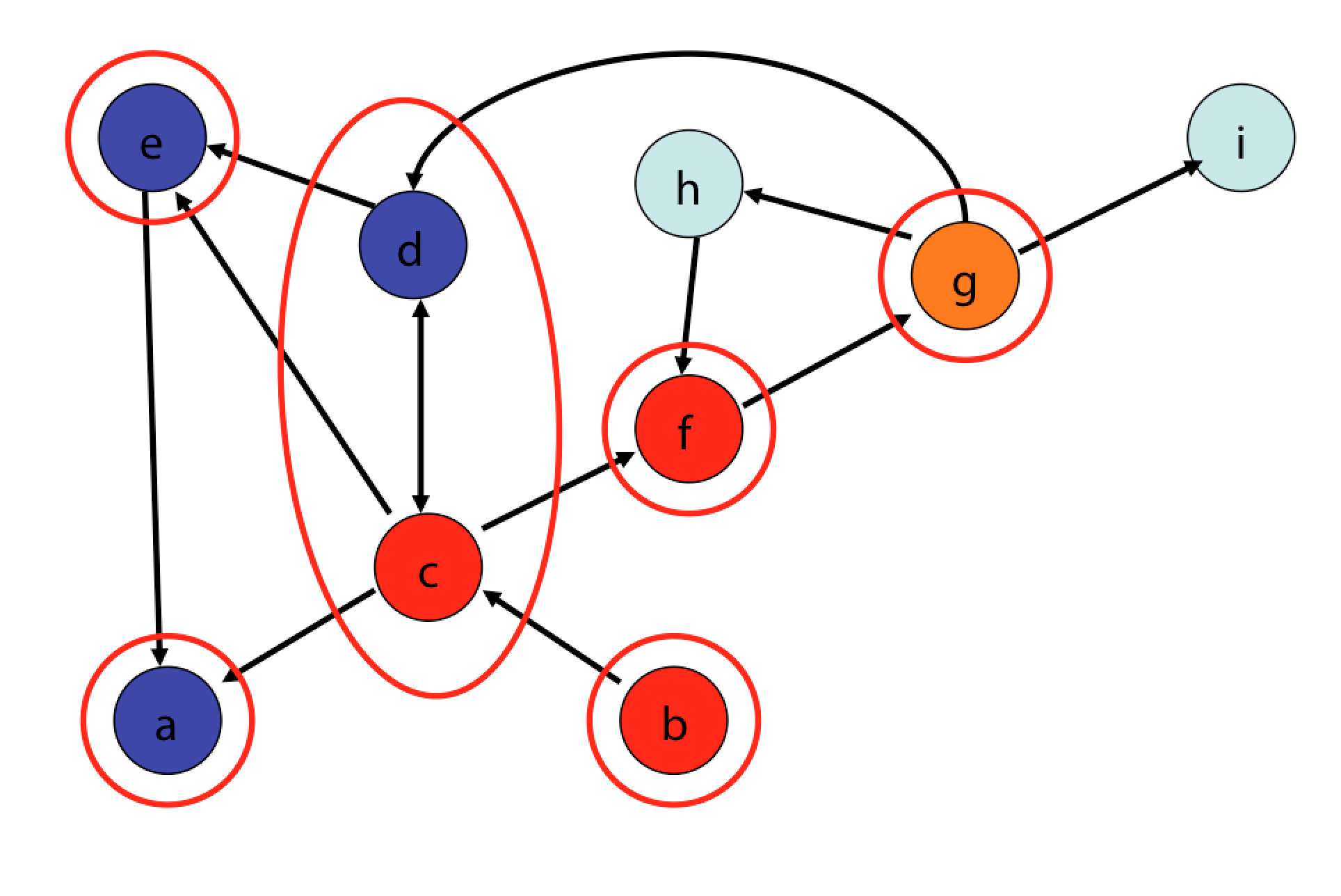 63
Starke ZHKs
Beweis über vollständige Induktion.
Anfangs gelten alle Invarianten
Wir betrachten verschiedene Fälle
geschlosseneZHK
fertiger Knoten
aktueller Knoten
offene ZHK
noch nichtexploriert
Repräsentanten
64
Starke ZHKs
Beweis über vollständige Induktion.
Anfangs gelten alle Invarianten
Fall 1: Kante zu unfertigem Knoten
geschlosseneZHK
fertiger Knoten
aktueller Knoten
offene ZHK
noch nichtexploriert
Repräsentanten
65
Starke ZHKs
Beweis über vollständige Induktion.
Anfangs gelten alle Invarianten
Fall 2: Kante zu geschlossenem Knoten
geschlosseneZHK
fertiger Knoten
aktueller Knoten
offene ZHK
noch nichtexploriert
Repräsentanten
66
Starke ZHKs
Beweis über vollständige Induktion.
Anfangs gelten alle Invarianten
Fall 3: Kante zu fertigem Knoten
geschlosseneZHK
fertiger Knoten
aktueller Knoten
offene ZHK
noch nichtexploriert
Repräsentanten
67
Starke ZHKs
Beweis über vollständige Induktion.
Anfangs gelten alle Invarianten
Fall 4: Kante zu nicht exploriertem Knoten
geschlosseneZHK
fertiger Knoten
aktueller Knoten
offene ZHK
noch nichtexploriert
Repräsentanten
68
Starke ZHKs
Beweis über vollständige Induktion.
Anfangs gelten alle Invarianten
Fall 5: Knoten exploriert
geschlosseneZHK
fertiger Knoten
aktueller Knoten
offene ZHK
noch nichtexploriert
Repräsentanten
69
Starke ZHKs
Beweis über vollständige Induktion.
Anfangs gelten alle Invarianten
Fall 5: Knoten exploriert
geschlosseneZHK
geschlossener Knoten
fertiger Knoten
aktueller Knoten
geschlossene ZHK
offene ZHK
Repräsentanten
70
Starke ZHKs
Behauptung: Eine geschlossene ZHK Gc im besuchten Teilgraphen C von G ist eine ZHK in G(die geschlossene ZHK Gc ist maximal)
Überlegung:
v: geschlossener Knoten
S: ZHK in G, die v enthält
Sc: ZHK in Gc, die v enthält
Es gilt: Sc ⊆ S (v erreicht jeden Knoten in der ZHK)
Zu zeigen (Maximalität): S ⊆ Sc
71
Starke ZHKs
Begründung für S ⊆ Sc :
w: beliebiger Knoten in S
Es gibt gerichteten Kreis C durch v und w
Nutze Invariante 1: alle Knoten in C geschlossen



Da alle Kanten geschlossener Knoten exploriert worden sind, ist C in Gc und daher w ∈ Sc
v
w
S
w
v
C
72
Wiederholung Invarianten
Alle Kanten aus geschlossenen Knoten führen zu geschlossenen Knoten.
Der Pfad zum aktuellen Knoten enthält die Repräsentanten aller offenen ZHKs.
Betrachte die Knoten in offenen ZHKs sortiert nach DFS-Nummern. Die Repräsentanten partitionieren diese Folge in die offenen ZHKs.
73
Starke ZHKs
Invarianten 2 und 3: 
einfache Methode, um offene ZHKs in Gc zu repräsentieren:
Wir verwalten Folge oNodes aller offenen (nicht geschl.) Knoten in steigender DFS-Nummer und eine Teilfolge oReps aller offenen ZHK-Repräsentanten
Stack ausreichend für beide Folgen(oNodes allerdings ein Stack mit Element-Test)
74
Wiederholung: Tiefensuche-Schema
Übergeordnete Prozedur = Bestimme ZHKsunmark all nodesinit()foreach s∈V do  // stelle sicher, dass alle Knoten besucht werden    if s is not marked then        mark s        root(s)        DFS(s,s)    // s: Startknoten

Procedure DFS(u,v: Node)  // u: Vater von vforeach (v,w)∈E do    if w is marked then handleNonTreeEdge(v,w)    else traverseTreeEdge(v,w)        mark w        DFS(v,w)backtrack(u,v)
Prozeduren in rot: noch zu spezifizieren
75
Starke ZHKs
init():component: Array [1..n] of NodeIdoReps = <>: Stack of NodeIdoNodes = <>: Stack of NodeIddfsPos:=1
root(w) oder traverseTreeEdge(v,w):push(w, oReps)     // neue ZHKpush(w, oNodes)   // neuer offener KnotendfsNum[w]:=dfsPos; dfsPos:=dfsPos+1
76
Starke ZHKs - Beispiel
e
i
h
d
g
f
c
a
b
oNodes:
b
c
a
d
e
f
g
h
i
oReps:
b
c
a
d
e
f
h
i
g
77
[Speaker Notes: Update: 15.12.]
Starke ZHKs
handleNonTreeEdge(v,w):if w ∈ oNodes then  // kombiniere ZHKs    while dfsNum[w] < dfsNum[top(oReps)] do        pop(oReps)

backtrack(u,v):if v = top(oReps) then  // v Repräsentant?    pop(oReps)  // ja: entferne v    repeat            // und offene Knoten bis v        w:= pop(oNodes)        component[w]:=v    until w=v
78
Starke ZHKs
Behauptung: Der DFS-basierte Algorithmus für starke ZHKs benötigt O(n+m) Zeit.
Beweis:
init, root, traverseTreeEdge: Zeit O(1)
Backtrack, handleNonTreeEdge: da jeder Knoten nur höchstens einmal in oReps und oNodes landet, insgesamt Zeit O(n)
DFS-Gerüst: Zeit O(n+m)
79
Kürzeste Wege
Zentrale Frage: Wie komme ich am schnellsten von A nach B?

Fälle:
Kantenkosten 1
DAG, beliebige Kantenkosten
Beliebiger Graph, positive Kantenkosten
Beliebiger Graph, beliebige Kosten
80
Kürzeste Wege
Zentrale Frage: Wie komme ich am schnellsten von A nach B?
B
A
81
Kürzeste Wege
Kürzeste-Wege-Problem:
gerichteter Graph G = (V, E)
Kantenkosten c : E⟶ℝ

SSSP (single source shortest path):Kürzeste Wege von einer Quelle zu allen anderen Knoten
APSP (all pairs shortest path):Kürzeste Wege zwischen allen Paaren
H. C. Joksch. The shortest route problem with constraints. J. Math. Analysis and Applications. 14, Seite 191–197, 1966
82
Kürzeste Wege
42
0
5
-∞
-∞
-∞
2
-3
-1
0
2
0
-2
+∞
-∞
s
0
-1
-3
-1
-2
-2
𝜇(s,v): Distanz zwischen s und v
∞      kein Weg von s nach v
𝜇(s,v) =       -∞      Weg bel. kleiner Kosten von s nach v
min{ c(p) | p ist Weg von s nach v}
83
Kürzeste Wege
42
0
5
-∞
-∞
-∞
2
-3
-1
0
2
0
-2
+∞
-∞
s
0
-1
-3
-1
-2
-2
Wann sind die Kosten -∞?
Wenn es einen negativen Kreis gibt:
c(C)<0
s
C
v
84
Kürzeste Wege
Negativer Kreis hinreichend und notwendigfür Wegekosten -∞.
Negativer Kreis hinreichend:
Weg q
c(C)<0
s
C
v
Weg p
Kosten für i-fachen Durchlauf von C:c(p) + i∙c(C) + c(q)
Für i⟶∞ geht Ausdruck gegen -∞.
85
Kürzeste Wege
Negativer Kreis notwendig:
 Kosten v=-∞, also Kreis C vorhanden
 l: minimale Kosten eines einfachen Weges     von s nach v
 Es gibt nicht einfachen Weg r von s nach v mit  Kosten c(r)<l
 r nicht einfach: Zerlegung von r in pCq, wobei C ein  Kreis ist und pq ein einfacher Weg
 Da c(r) < l ≤ c(pq) ist, gilt c(C)<0
Weg q
c(C)<0
s
C
v
Weg p
86
Kürzeste Wege in Graphen
Graph mit Kantenkosten 1:
Führe Breitensuche durch.
3
2
4
1
3
3
1
4
s
2
2
87
Kürzeste Wege in DAGs
Reine Breitensuche funktioniert nicht, wenn Kantenkosten nicht gleich 1.
2
4
1
2
2
1
8
1
1
1
7
3
2
1
2
3
1
2
9
s
2
4
5
6
1
88
Kürzeste Wege in DAGs
Korrekte Distanzen:
2
4
1
2
2
1
5
1
1
1
4
3
2
1
2
3
1
2
6
s
2
4
5
4
1
89
Kürzeste Wege in DAGs
Strategie: nutze aus, dass Knoten in DAGs topologisch sortiert werden können (alle Kanten erfüllen a<b)
a
b
4
2
5
10
1
2
2
1
9
6
1
1
3
2
1
3
11
1
2
1
s
2
4
8
7
1
90
Kürzeste Wege in DAGs
Strategie: Betrachte dann Knoten in der Reihenfolge ihrer topo-logischen Sortierung und aktualisiere Distanzen zu s
4
2
5
4
10
1
2
2
2
1
5
9
6
1
1
1
6
3
3
4
2
1
2
3
11
1
2
6
1
s
2
4
5
6
8
4
7
1
91
Kürzeste Wege in DAGs
Strategie:
Topologische Sortierung der Knoten
Aktualisierung der Distanzen gemäß der topologischen Sortierung

Warum funktioniert das??
92
Kürzeste Wege in Graphen
Allgemeine Strategie:
Am Anfang, setze d(s):=0 und d(v):=∞ für alle Knoten v ∈ V \ {s}
Für jeden besuchten Knoten u, aktualisiere die Distanzen der Knoten v mit (u,v)∈ E, d(v) := min{d(v), d(u)+c(u,v)}


Besuche Knoten in einer Reihenfolge, die sicherstellt, dass mindestens ein kürzester Weg von s zu jedem v gefunden ist, bevor v expandiert wird
v
d2
d3
d4
u
c23
c34
d5
c(u,v)
93
Kürzeste Wege in DAGs
Es gilt: Expansion in topologischer Reihenfolge führt zu richtigen Distanzen

Zurück zur Strategie:
Topologische Sortierung der Knoten
Aktualisierung der Distanzen gemäß der topologischen Sortierung

Wie führe ich eine topologische Sortierung durch?
94
Kürzeste Wege in DAGs
Beispiel:
     : Knoten momentan in Queue q
Nummerierung nach Einfügereihenfolge
2
6
1
4
2
1
10
2
1
1
9
5
2
1
3
3
1
2
11
1
2
4
8
7
1
95
Kürzeste Wege in DAGs
Topologische Sortierung:
Verwende eine FIFO Queue q und Zähler n := 1



Bei Einfügen von v in q: num(v) := n; n := n+1
Anfangs enthält q alle Knoten, die keine eingehende Kante haben (Quellen).
Solange q nicht leer 
Entnehme u aus q und markiere alle (u, v) ∈ E. Falls alle Kanten nach v markiert, füge v in q ein. 
Erfolg, falls alle Knoten nummeriert
96
Kürzeste Wege in DAGs
Korrektheit der topologischen Nummerierung:Knoten wird erst dann nummeriert, wenn alle Vorgänger nummeriert sind.
2
6
1
4
2
1
10
2
1
1
9
5
2
1
3
3
1
2
11
1
2
4
8
7
1
97
Kürzeste Wege in DAGs
Laufzeit: Zur Bestimmung aller Knoten ohne eingehende Kante muss Graph einmal durchlaufen werden. Danach wird jeder Knoten und jede Kante genau einmal betrachtet, also Zeit O(n+m).
2
6
1
4
2
1
10
2
1
1
9
5
2
1
3
3
1
2
11
1
2
4
8
7
1
98
Kürzeste Wege in DAGs
Bemerkung: topologische Sortierung kann nicht alle Knoten nummerieren genau dann, wenn Graph gerichteten Kreis enthält (kein DAG ist)
Test auf DAG-Eigenschaft
2
6
1
4
2
1
10
2
1
1
9
5
2
1
3
3
1
2
11
1
2
4
8
7
1
99
Kürzeste Wege in DAGs
DAG-Strategie:
Topologische Sortierung der KnotenLaufzeit O(n+m)
Aktualisierung der Distanzen gemäß der topologischen SortierungLaufzeit O(n+m)

Insgesamt Laufzeit O(n+m).
100
Dijkstras Algorithmus
Nächster Schritt: Kürzeste Wege für beliebige Graphen mit positiven Kanten.

Problem: besuche Knoten eines kürzesten Weges in richtiger Reihenfolge



Lösung: besuche Knoten in der Reihenfolge der kürzesten Distanz zur Quelle s
w
s
0
d1
d2
d3
d4
v
Edsger W. Dijkstra: A note on two problems in connexion with graphs. In: Numerische Mathematik. 1, S. 269–271, 1959
101
Dijkstras Algorithmus
Am Anfang, setze d(s):=0 und d(v):=∞ für alle Knoten. Füge s in Prioritätswarteschlange q ein, wobei die Prioritäten in q gemäß der aktuellen Distanzen d(v) von s zu v definiert sind.
Wiederhole, bis q leer:
Entferne mittels deleteMin(q) aus q den Knoten u mit niedrigstem d(u)
Für alle (u, v) ∈ E, setze d(v) := min{d(v), d(u)+c(u,v)}. 
Falls v noch nicht in q war, 
dann füge v in q ein,
sonst verringere Kosten von v mit decreaseKey(v, q, 𝛥), sofern 𝛥 < 0
102
Dijkstras Algorithmus
Beispiel: (      : aktuell,      : fertig)
1
∞
1
3
∞
2
1
2
∞
1
4
2
∞
4
∞
4
5
1
∞
2
2
3
1
s
2
∞
5
3
∞
5
2
103
Dijkstras Algorithmus
Procedure Dijkstra(s: NodeId)d=<∞,…,∞>: NodeArray of ℝ ∪ {-∞,∞}d[s]:=0q=<s>: PQ mit Schlüssel d so dass d(x) = d[x]while q ≠ <> do    u := deleteMin(q)  // u: min. Distanz zu s in q    foreach e=(u,v) ∈ E do        dv := d[v];         if dv = ∞ then insert(v, q) // v schon in q?        else if dv > d[u]+c(e) then // aktualisiere d[v]                    d[v]:=d[u]+c(e)                    decreaseKey(v, q, dv-d[v])
104
Dijkstras Algorithmus
Laufzeit:
   TDijkstra ∈ O(n(TDeleteMin(n)+TInsert(n)) + m∙ TdecreaseKey(n))

Binärer Heap: alle Operationen O(log n), also TDijkstra ∈ O((m+n)log n)

Fibonacci Heap:
TDeleteMin(n) = TInsert(n) ∈ O(log n)
TdecreaseKey(n) ∈ O(1)
Damit TDijkstra ∈ O(n log n + m)
105
Dijkstra-Algorithmus: Vergleich mit m = n2
(m+n)log n mit binärem Heap
m+n log n  mit Fibonacci-Heap
106
Erstellt mit Wolfram Alpha
Kürzeste Wege
Nachteil der bisherigen Verfahren: 
Nur Länge des kürzesten Weges bestimmt
Zur Wegebestimmung muss Rückzeiger verwaltet werden
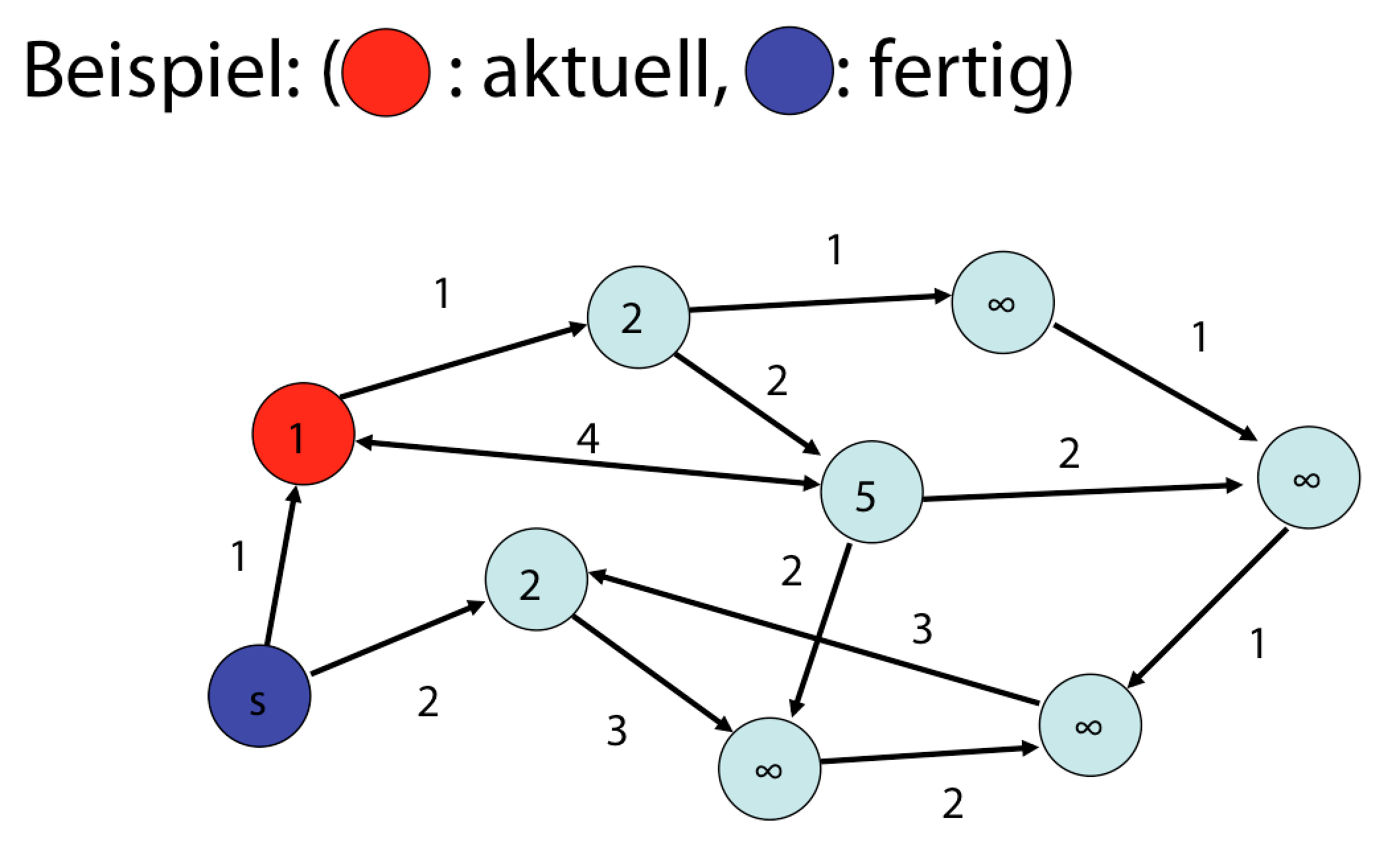 107
Kürzeste Wege
Nachteil der bisherigen Verfahren: 
Nur Länge des kürzesten Weges bestimmt
Zur Wegebestimmung muss Rückzeiger verwaltet werden
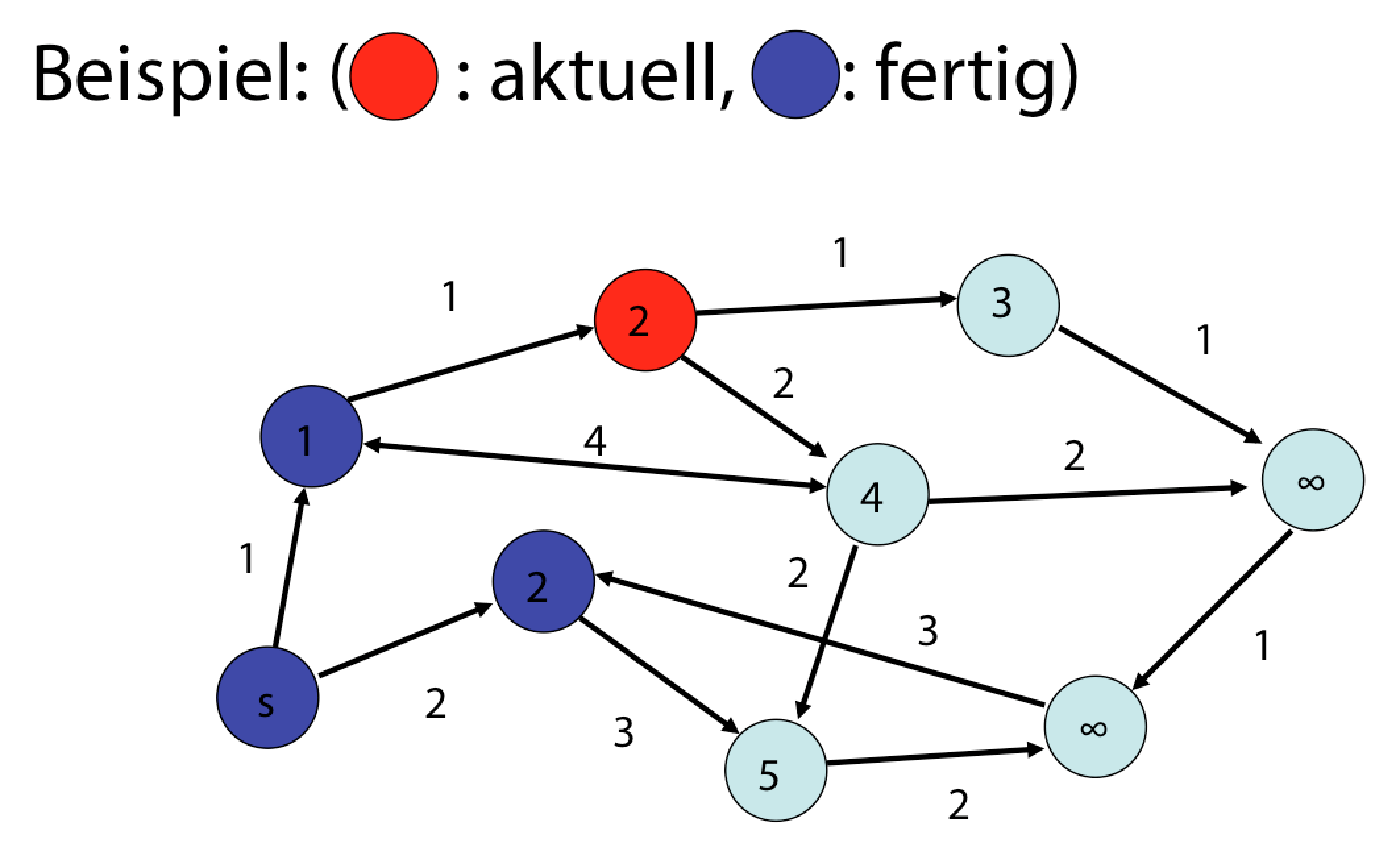 108
Kürzeste Wege: Heuristische Suche
Was sollten wir machen, wenn nur der kürzeste Weg zu einem gegebenen Knoten gesucht ist?
Es werden im Dijkstra-Algorithmus zu viele Knoten betrachtet  (d.h. "expandiert")
Keine Abschätzung der Entfernung zum Ziel
Informierte Suche über Zielschätzer (Heuristik)
A*-Algorithmus
P. E. Hart, N. J. Nilsson, B. Raphael: A Formal Basis for the Heuristic Determination of Minimum Cost Paths, IEEE Transactions on Systems Science and Cybernetics SSC4 (2), pp. 100–107, 1968
P. E. Hart, N. J. Nilsson, B. Raphael: Correction to „A Formal Basis for the Heuristic Determination of Minimum Cost Paths“, SIGART Newsletter, 37, pp. 28–29, 1972
109
A* - Beispiel
h(d) = 4,5
2
d
f(a) = 1,5 + 4f(d) = 2 + 4,5
s
3
1,5
a
h(a) = 4
e
h(e) = 2
2
b
2
3
h(b) = 2
f
c
4
h(c) = 4
A* - Beispiel
h(d) = 4,5
2
d
f(a) = 1,5 + 4f(d) = 2 + 4,5
s
3
1,5
a
h(a) = 4
e
h(e) = 2
2
b
2
3
h(b) = 2
f
c
4
h(c) = 4
A* - Beispiel
h(d) = 4,5
2
d
f(a) = 1,5 + 4f(d) = 2 + 4,5
s
3
1,5
a
h(a) = 4
e
h(e) = 2
2
b
2
3
h(b) = 2
f
c
4
h(c) = 4
A* - Beispiel
h(d) = 4,5
2
d
f(a) = 1,5 + 4f(d) = 2 + 4,5
        f(b) = 3,5 + 2
s
3
1,5
a
h(a) = 4
e
h(e) = 2
2
b
2
3
h(b) = 2
f
c
4
h(c) = 4
A* - Beispiel
h(d) = 4,5
2
d
f(a) = 1,5 + 4f(d) = 2 + 4,5
        f(b) = 3,5 + 2
s
3
1,5
a
h(a) = 4
e
h(e) = 2
2
b
2
3
h(b) = 2
f
c
4
h(c) = 4
A* - Beispiel
h(d) = 4,5
2
d
f(a) = 1,5 + 4f(d) = 2 + 4,5
        f(b) = 3,5 + 2
                f(c) = 6,5 + 4
s
3
1,5
a
h(a) = 4
e
h(e) = 2
2
b
2
3
h(b) = 2
f
c
4
h(c) = 4
A* - Beispiel
h(d) = 4,5
2
d
f(a) = 1,5 + 4f(d) = 2 + 4,5
        f(b) = 3,5 + 2
                f(c) = 6,5 + 4
s
3
1,5
a
h(a) = 4
e
h(e) = 2
2
b
2
3
h(b) = 2
f
c
4
h(c) = 4
A* - Beispiel
h(d) = 4,5
2
d
f(a) = 1,5 + 4f(d) = 2 + 4,5
        f(b) = 3,5 + 2
                f(c) = 6,5 + 4
                       f(e) = 5 + 2
s
3
1,5
a
h(a) = 4
e
h(e) = 2
2
b
2
3
h(b) = 2
f
c
4
h(c) = 4
A* - Beispiel
h(d) = 4,5
2
d
f(a) = 1,5 + 4f(d) = 2 + 4,5
        f(b) = 3,5 + 2
                f(c) = 6,5 + 4
                       f(e) = 5 + 2
s
3
1,5
a
h(a) = 4
e
h(e) = 2
2
b
2
3
h(b) = 2
f
c
4
h(c) = 4
A* - Beispiel
h(d) = 4,5
2
d
f(a) = 1,5 + 4f(d) = 2 + 4,5
        f(b) = 3,5 + 2
                f(c) = 6,5 + 4
                       f(e) = 5 + 2
s
3
1,5
a
h(a) = 4
e
h(e) = 2
2
b
2
3
h(b) = 2
f
c
4
h(c) = 4
A* - Beispiel
h(d) = 4,5
2
d
f(a) = 1,5 + 4f(d) = 2 + 4,5
        f(b) = 3,5 + 2
                f(c) = 6,5 + 4
                       f(e) = 5 + 2
s
3
1,5
a
h(a) = 4
e
h(e) = 2
2
b
2
3
h(b) = 2
f
c
4
h(c) = 4
A* - Beispiel
h(d) = 4,5
2
d
f(a) = 1,5 + 4f(d) = 2 + 4,5
        f(b) = 3,5 + 2
                f(c) = 6,5 + 4
                       f(e) = 5 + 2
                               f(f) = 7 + 0
s
3
1,5
a
h(a) = 4
e
h(e) = 2
2
b
2
3
h(b) = 2
f
c
4
h(c) = 4
Vereinbarung: Mehrfachwertzuweisung
Sei die Variable x an ein Tupel (1, 2, 3) gebunden, dann setzt der Ausdruck 
(a, b, c) := x 
die Variablen a, b, c entsprechend auf 1, 2, 3 
Wenn ein Wert nicht interessant ist, schreiben wir z.B.: 
(a, b, _) := x 
Dann wird nur a und b gesetzt (auf 1 bzw. 2).
122
Vereinbarung: Getter und Setter
Sei f eine Funktion, die aus Datum x etwas "extrahiert“ (f(x), Getter), dann verwenden wir 
f(x) := c
um anzuzeigen, dass der nächste Aufruf von f(x) den Wert c liefern soll (Setter).
123
Vereinbarung: Datentypen, Initwerte und Keys
Wir verwenden Datentypen
Prioritätswarteschlange: PQ
Menge: Set
Kellerspeicher: Stack

Initialisierungschema:
var=init : Typ with key(x) = Ausdruck

Initialwert-Notation init:
Prioritätswarteschlange oder Keller als Sequenz: <...>
Menge als Menge: ∅ bzw. {...}
124
Funktion A*
Function A* (s, ziel?, cost, h, (V, E)):    // Eingabe: Start s ∈ V, Kantenkosten cost, Schätzer h und Graph (V, E) 
   pq=<>:PQ with key((_,_, nf,_)) = nf;                   // PQ mit Einträgen (Knoten, g-Kosten, f-Kosten, Vorgänger) 
   expanded=∅:Set with key((v, _, _)) = v;   // Menge expandierter Knoten (Knoten, g-Kosten, Vorgänger) 
   insert((s, 0, 0+h(s), ⊥), pq) 
   while pq ≠ ∅ do
        (u, ug  , _, w) := deleteMin(pq)
        insert((u, ug, w), expanded)
        if ziel?(u) then return path(u, expanded)  // Ausgabe: Lösungspfad rückwärts zum Start s
        foreach (u, v)∈ E do
             x := find(v, expanded)                                // Knoten schon gesehen und expandiert? 
             if x = ⊥then y := find(v, pq)                     // Knoten schon gesehen aber noch nicht expandiert? 
                 vg := ug + cost(u, v)
                 if  y = ⊥ then 
                       insert( (v, vg, vg + h(v), u) , pq)
                 else (v, vg-old, _, _) := y
                          if vg < vg-old then                                // Günstigerer Weg zu noch nicht expandiertem Knoten?
                                decreaseKey(y, pq, vg-old - vg)  // Expandiere früher und trage
                                parent(y) := u; g(y) := vg            // neuen Vorgänger und neue g-Kosten ein
             else if ug+ cost(u, v) < g(x) then               // Günstigerer Weg zu schon expandiertem Knoten
                           propagate(u v, ug+ cost(u, v), expanded, pq, (V, E))  // Propagiere neue Kosten für exp. Knoten
125
Hilfsfunktionen
Function path(v, expanded):    
   // Konstruiere Pfad p aus Menge von expandierten Knoten
   // Einträge in expanded haben die Form (Knoten, g-Kosten, Vorgänger)
   p= <>:Stack (node)
   while true do
        x := find(v, expanded)
        if x = ⊥ then
            return p
        else (u, _, v) := x
                 push(u, p)
126
Hilfsfunktionen
Function propagate(u, v, new-g, expanded, pq, (V, E)):    
   // Propagieren neue Kosten g für Knoten v in die Nachfolger von v
    x := find(v, expanded)
    if x = ⊥ then
        x := find(v, pq) 
        (v, old-g, _, _) := x                          // Noch nicht expandiert!
        if  new-g < old-g then                             // Besserer Weg und damit
            decreaseKey(v, pq, old-g – new-g) // neue Priorisierung
            g(x) := new-g; parent(x) := u             // neues g und neuer Vorgänger
   else (v, old-g, _) := x                          // Schon expandiert!
         if new-g < old-g then                             // Besserer Weg und damit
            g(x) := new-g; parent(x) := u             // neues g und neuer Vorgänger
            foreach (v, w) ∈ E do                          // weiter propagieren
                  propagate(v, w, new-g + cost(v, w), expanded, pq, (V, E))
127
Analyse
Sei G=(V, E) ein Graph mit positiven Kantenkosten und h* eine Funktion, die die tatsächlichen Kosten von jedem Knoten u ∈ V zum Ziel v ∈ V bestimmt (also: ziel?(v) = true).

Definition: Ein Schätzer h heißt zulässig, wenn für allev ∈ V gilt, dass h(v) ≤ h*(v), wobei h*(v) die optimale Schätzfunktion darstellt, die die tatsächlichen Kosten genau einschätzt.

Behauptung: A* findet die optimale Lösung, wenn h zulässig ist
Beweis: (siehe Tafel)
128
Analyse
Im schlimmsten Fall wie Dijkstra-Algorithmus:
h(n) = 0 für alle Knoten n
Zielknoten hat höchste minimale Kosten(dann werden die minimalen Kosten g zu allen anderen Knoten ebenfalls ermittelt)
Aber: Je besser der Schätzer, desto besser das Verhalten
Bei optimalem Schätzer h* Verhalten linear zur Länge des Lösungspfades (durch h* ist der Name A* motiviert)
Schätzer h ist nicht immer einfach zu bestimmen
All-Pairs-Shortest-Paths (offline)
Kantenkosten müssen positiv sein
129
Bellman-Ford Algorithmus
Nächster Schritt: Kürzeste Wege für beliebige Graphen mit beliebigen Kantenkosten (aber noch SSSP).

Problem: besuche Knoten eines kürzesten Weges in richtiger Reihenfolge



Dijkstra Algo kann nicht verwendet werden, da im Allgemeinen nicht mehr die Knoten in der Reihenfolge ihrer Distanz zu s besucht werden
w
s
0
d1
d2
d3
d4
v
R. E. Bellman: On a Routing Problem. In: Quarterly of Applied Mathematics. 16(1). Brown University, S. 87-90, 1958
130
Bellman-Ford Algorithmus
Beispiel für Problem mit Dijkstra Algo:





Knoten v hat falschen Distanzwert!
v
∞
0
2
2
-1
1
s
∞
1
-1
-4
∞
3
3
131
Bellman-Ford Algorithmus
Beh: Für jeden Knoten v mit 𝜇(s,v) > -∞ zu s gibt es einfachen Weg (ohne Kreis!) von s nach v mit Kosten 𝜇(s,v).

Beweis: 
Weg mit Kreis mit Kantenkosten ≥0: Entfernen des Kreises erhöht nicht die Kosten
Weg mit Kreis mit Kantenkosten <0: Distanz zu s ist -∞ !
132
Bellman-Ford Algorithmus
Folgerung: (für Graph mit n Knoten)    Für jeden Knoten v mit 𝜇(s,v)> -∞ gibt es kürzesten Weg der Länge (Anzahl Kanten!) <n zu v 

Strategie: Durchlaufe (n-1)-mal sämtliche Kanten in Graph und aktualisiere Distanz. Dann alle kürzesten Wege berücksichtigt.
s
0
d1
d2
d3
d4
v
Durchlauf
2
3
4
1
133
Bellman-Ford Algorithmus
Problem: Erkennung negativer Kreise






Einsicht: in negativem Kreis erniedrigt sich Distanz in jeder Runde bei mindestens einem Knoten
-2
∞
1
0
1
s
∞
∞
1
1
-1
-1
-1
1
∞
0
2
134
Bellman-Ford Algorithmus
Problem: Erkennung negativer Kreise






Zeitpunkt: kontinuierliche Distanzerniedrigung startet spätestens in n-ter Runde (dann Kreis mindestens einmal durchlaufen)
-2
1
0
1
s
-1
-1
-1
1
0
135
Bellman-Ford Algorithmus
Zusammenfassung:
Keine Distanzerniedrigung mehr möglich (d[v]+c(v,w) ≥ d[w] für alle w):Fertig, d[w]=𝜇(s,w) für alle w

Distanzerniedrigung möglich selbst noch in n-ter Runde (d[v]+c(v,w)<d[w] für ein w):Dann gibt es negative Kreise, also Knoten w mit Distanz 𝜇(s,w)=-∞. Ist das wahr für ein w, dann für alle von w erreichbaren Knoten (Infektion).
136
Bellman-Ford Algorithmus
Procedure BellmanFord(s: NodeId)d=<∞,…,∞>: Array of ℝ ⋃ {-∞,∞}parent=<⊥,…,⊥>: Array of NodeIdd[s]:=0; parent[s]:=sfor i:=1 to n-1 do  // aktualisiere Kosten für n-1 Runden    forall e=(v,w) ∈ E do        if d[w] > d[v]+c(e) then  // bessere Distanz möglich?            d[w]:=d[v]+c(e); parent[w]:=vforall e=(v,w) ∈ E do        // in n-ter Runde noch besser?    if d[w] > d[v]+c(e) then infect(w)

Procedure infect(v)  // propagiere -∞-Kosten von v ausif d[v]>-∞ then     // noch nicht markiert?    d[v]:=-∞    forall (v,w) ∈ E do infect(w)
137
Bellman-Ford Algorithmus
Laufzeit: O(n∙m)

Verbesserungsmöglichkeiten:
Überprüfe in jeder Aktualisierungsrunde, ob noch irgendwo d[v]+c[v,w]<d[w] ist.Nein: fertig! (Hauptschleife kann frühzeitig verlassen werden)
Besuche in jeder Runde nur die Knoten w, für die Test d[v]+c[v,w]<d[w] sinnvoll (d.h. d[v] hat sich in letzter Runde geändert).
138
All Pairs Shortest Paths
Annahme: Graph mit beliebigen Kantenkosten, aber keine negativen Kreise

Naive Strategie für Graph mit n Knoten: lass n-mal Bellman-Ford Algorithmus (einmal für jeden Knoten) laufen

Laufzeit: O(n2 ∙ m)
139
All Pairs Shortest Paths
Bessere Strategie: Reduziere n Bellman-Ford Anwendungen auf n Dijkstra Anwendungen(auch Johnson-Dijkstra-Algorithmus genannt)

Problem: wir brauchen dazu nichtnegative Kantenkosten

Lösung: Umwandlungsstrategie in nichtnegative Kantenkosten, ohne kürzeste Wege zu verfälschen (nicht so einfach!)

Dijkstra erfordert, dass jeder Knoten über kürzesten Weg erreichbar
Johnson, Donald B., Efficient algorithms for shortest paths in sparse networks, Journal of the ACM 24 (1): pp. 1–13, 1977
140
Naive Erhöhung?
Naive Umwandlung negativer Kantenkosten durch Addition von c := - min ( { 0 } ∪ { c(e) | e ∈ E, c(e) < 0 } ) schlägt i. Allg. fehl
Gegenbeispiel zur Erhöhung um Wert c:
Vorher
Kosten +1 überall
2
v
3
v
1
2
s
s
-1
0
1
2
: kürzester Weg
141
Neuer Ansatz
Sei 𝜙:V⟶ ℝ eine Funktion, die jedem Knoten ein Potenzial zuweist.
Die reduzierten Kosten von e=(v,w) sind:          r(e) := 𝜙(v) + c(e) - 𝜙(w) 
Kantenkosten r und c in offensichtlicher Weise auf Wegekosten erweiterbar

Beh: Seien p und q Wege in G von v1 bis vk. Dann gilt für jedes Potenzial 𝜙 : r(p)<r(q) genau dann wenn c(p)<c(q).
142
All Pairs Shortest Paths
Beh : Seien p und q Wege in G von v1 bis vk. Dann gilt für jedes Potenzial 𝜙 : r(p)<r(q) genau dann, wenn c(p)<c(q).

Beweis: Sei p=(v1,…,vk) ein beliebiger Weg und ei=(vi,vi+1) für alle i. Es gilt:

  r(p) = 𝛴i r(ei)
         = 𝛴i (𝜙(vi) + c(ei) - 𝜙(vi+1))
         = 𝜙(v1) + c(p) - 𝜙(vk)
143
All Pairs Shortest Paths
Beh: Angenommen, G habe keine negativen Kreise und alle Knoten können von s erreicht werden. Sei 𝜙(v)=𝜇(s,v) für alle v ∈ V. Mit diesem 𝜙 ist r(e)=𝜙(v) + c(e) - 𝜙(w) ≥ 0 für alle e = (v, w) ∈ E.
Beweis:
Nach Annahme ist 𝜇(s,v) ∈ ℝ für alle v
Wir wissen: Für jede Kante e=(v,w) ist 𝜇(s,v)+c(e)≥𝜇(s,w)         (wg. Minimalität von 𝜇)
Also ist r(e) = 𝜇(s,v) + c(e) - 𝜇(s,w) ≥ 0
144
All Pairs Shortest Paths
Umwandlung der Kantenkosten in positive Werte, so dass kürzeste Wege erhalten bleiben
Beispiel:
2
b
2
b
1
1
a
d
a
d
Nimm an, kürzester Weg von Zentralknoten zu Start- und Endknoten einer Kante sind bestimmt
-1
-1
1
1
c
c
145
All Pairs Shortest Paths
Füge neuen Knoten s und Kanten (s,v) für alle v hinzu mit c(s,v)=0 (alle erreichbar!)
Berechne 𝜇(s,v) nach Bellman-Ford und setze 𝜙(v):=𝜇(s,v) für alle v
Berechne die reduzierten Kosten für e = (v, w) r(e) := 𝜙(v) + c(e) - 𝜙(w)
Berechne für alle Knoten v die Distanzen 𝜇(v,w) mittels Dijkstra Algorithmus mit reduzierten Kosten auf Graph ohne Knoten s
Berechne korrekte Distanzen 𝜇(v,w) durch 𝜇(v,w)=𝜇(v,w)+ 𝜙(w)- 𝜙(v)
146
All Pairs Shortest Paths
a
Beispiel:
2
1
b
2
b
1
a
d
1
c
-1
1
c
-1
d
147
All Pairs Shortest Paths
Schritt 1: Künstliche Quelle
a
2
0
1
b
0
s
0
1
c
0
-1
d
148
All Pairs Shortest Paths
Schritt 2: Bellman-Ford auf s
𝜙(a)=0
a
2
0
1
b
𝜙(b)=0
0
s
0
1
c
𝜙(c)=-1
0
-1
d
𝜙(d)=0
149
All Pairs Shortest Paths
Schritt 3: r(e)-Werte berechnen

Die reduzierten Kosten von e=(v,w) sind:          r(e) := 𝜙(v) + c(e) - 𝜙(w)
𝜙(a)=0
a
2
0
b
𝜙(b)=0
1
c
𝜙(c)=-1
0
d
𝜙(d)=0
150
All Pairs Shortest Paths
Schritt 4: Berechne alle Distanzen𝜇(v,w) via Dijkstra
𝜙(a)=0
a
2
0
b
𝜙(b)=0
1
c
𝜙(c)=-1
0
d
𝜙(d)=0
151
All Pairs Shortest Paths
Schritt 5: Berechne korrekte
Distanzen durch die Formel
𝜇(v,w)= 𝜇(v,w)+ 𝜙(w)- 𝜙(v)
𝜙(a)=0
a
2
1
b
𝜙(b)=0
1
c
𝜙(c)=-1
-1
d
𝜙(d)=0
152
All Pairs Shortest Paths
Laufzeit des APSP-Algorithmus (Johnson-Dijkstra):
O(n+ TBellman-Ford(n,m) + m + n∙TDijkstra(n,m) + n2)= O(n + n ∙ m + m + n(n log n + m) + n2)= O(n ∙ m + n2 log n)

unter Verwendung von Fibonacci Heaps.

Da i. Allg.  m>n, ist das sicher besser als 
n × Bellman-Ford ∈ O(n2∙m)
153
Annahme: Ungerichteter Graph gegeben
Gegeben: Kantenkosten w[i, j]
Können wir APSP nicht besser hinkriegen, 
z.B. mit Dynamischer Programmierung?
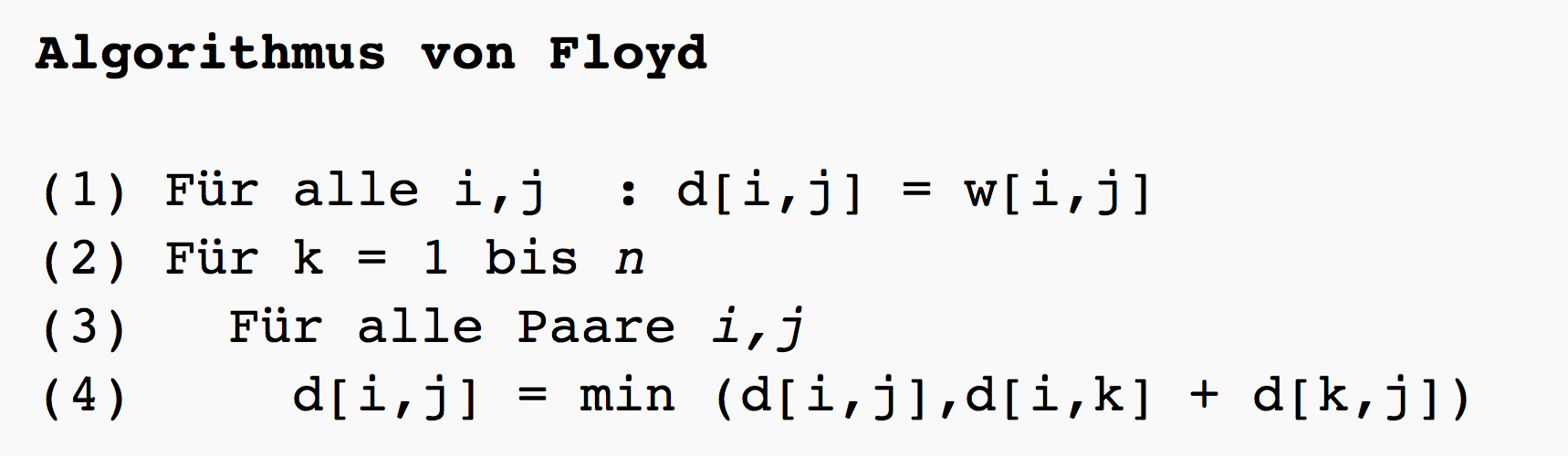 a
c
e
4
3
2
1
b
d
154
Annahme: Ungerichteter Graph gegeben
Analyse: O(n3)
Wenn wir annehmen, dass m>n, ist das immer noch besser als n × Bellman-Ford ∈ O(n2∙m)
Aber nicht besser als Johnson-Dijkstra: O(n∙m+n2log n)
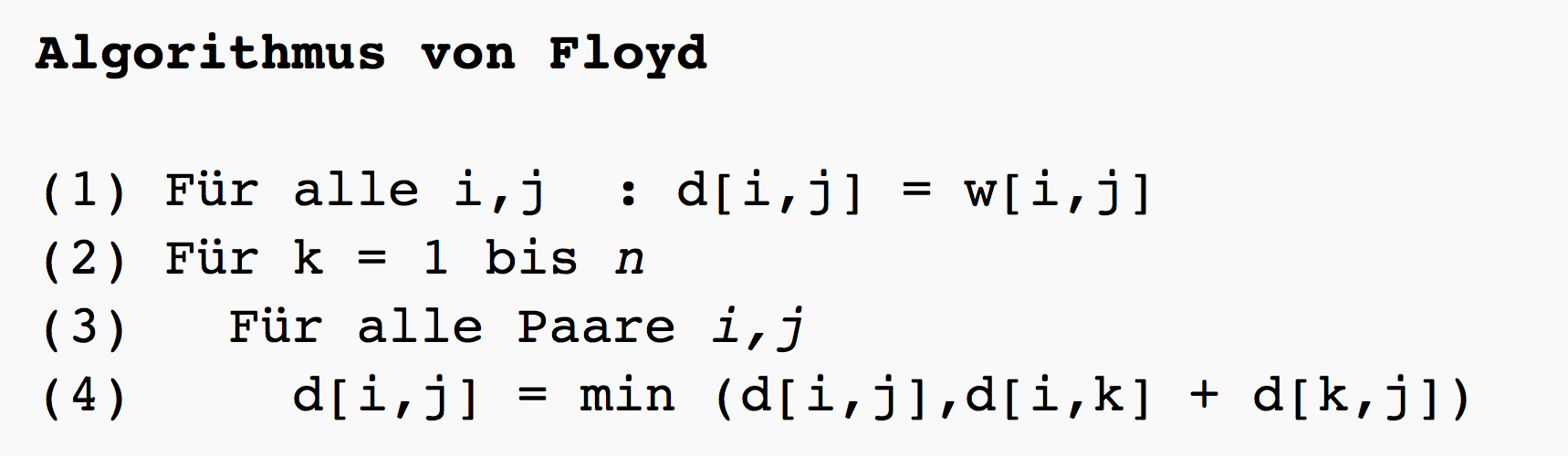 [Wikipedia]
Robert W. Floyd: Algorithm 97 (SHORTEST PATH). In: Communications of the ACM 5, 6, S. 345, 1962
und schon früher wurden ähnliche Verfahren veröffentlicht
155
Transitive Hülle / Erreichbarkeit
Problem: Konstruiere für einen gerichteten Graphen G=(V,E) eine Datenstruktur, die die folgende Operation (speicher- und zeit-)effizient unterstützt:
Reachable(v,w): liefert 1, falls es einen gerichteten Weg von v nach w in G gibt und sonst 0
156
Naives Verfahren für Erreichbarkeit
Im Prinzip gleiche Idee wie APSP nach Floyd, daher auch Floyd-Warshall-Algorithmus genannt
Analyse: O(n3)  Das sollten wir doch besser hinkriegen?
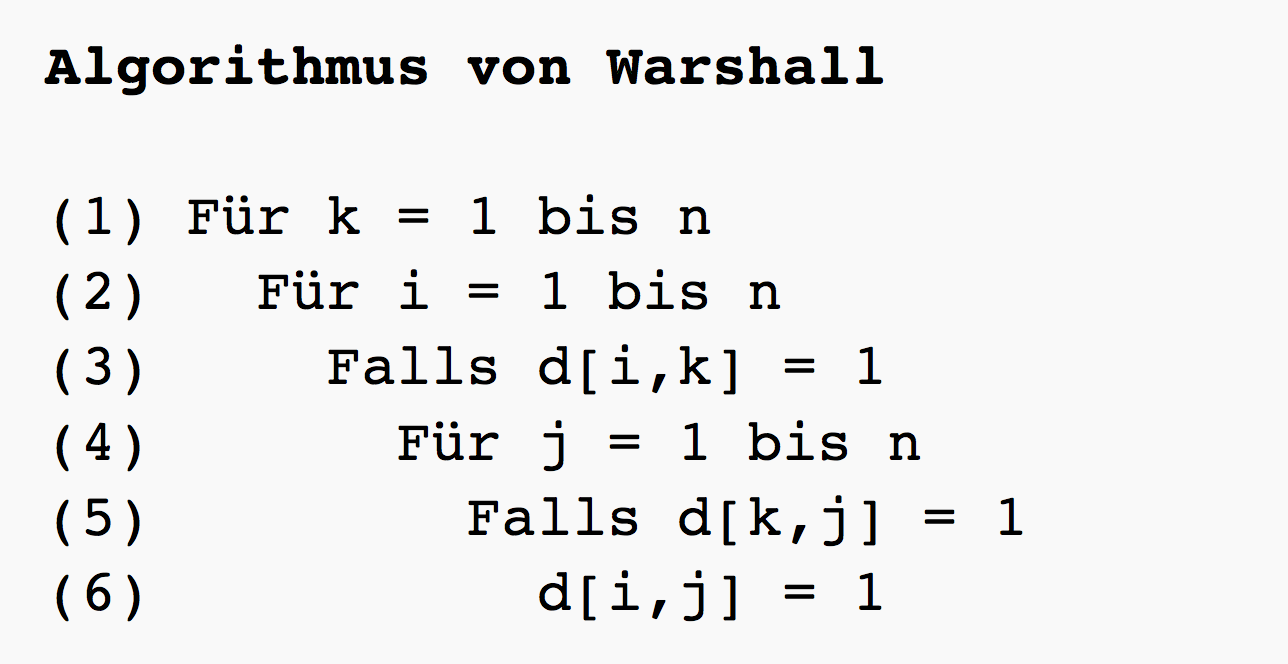 [Wikipedia]
:
Stephen Warshall: A Theorem on Boolean Matrices. In: Journal of the ACM 9, 1, 1962
157
Transitive Hülle
Lösung 1: verwende APSP Algorithmus zur Erstellung einer Datenstruktur, aus der Ergebnis direkt ablesbar
Laufzeit zur Erstellung der Datenstruktur:O(n ∙ m + n2 log n)
Speicheraufwand: O(n2)
Laufzeit von Reachable(v,w): O(1)(Nachschauen in Tabelle, ob 𝜇(v,w)<∞ )
158
Transitive Hülle
Einsicht: Alle Knoten in einer starken ZHK haben dieselbe Menge erreichbarer Knoten. Daher reicht es, sie durch Repräsentanten zu vertreten.
v
ZHK
w
ZHK
ZHK
159
Transitive Hülle
Lösung 2: verwende ZHK-Algorithmus
Bestimme starke ZHKs
e
i
h
d
g
f
c
a
b
160
Transitive Hülle
Lösung 2: verwende ZHK-Algorithmus
Bestimme ZHK-Graph (Repräsentanten)
e
i
c
a
b
161
Transitive Hülle
Lösung 2: verwende ZHK-Algorithmus
Wende APSP-Algo auf ZHK-Graph an
e
i
c
a
b
162
Transitive Hülle
Reachable(v,w):
Bestimme Repräsentanten rv und rw von v und w
rv=rw: gib 1 aus
sonst gib Reachable(rv,rw) für ZHK-Graph zurück
163
Transitive Hülle
Graph G=(V,E): n=|V|, m=|E|
ZHK-Graph G’=(V’,E’): n’=|V’|, m’=|E’|

Datenstruktur:
Berechnungszeit:        O(n + m + n’ ∙m’ + (n’)2 log n’)
Speicher: O(n + (n’)2)

Reachable(v,w): Laufzeit O(1)
164
Transitive Hülle
Ist es auch möglich, mit ~ O(n+m) Speicher für die Datenstruktur die Operation Reachable(v,w) effizient abzuarbeiten?

Einsicht: Wenn für eine topologische Sortierung (tv)v ∈ V’ der Repräsentanten gilt rv>rw , dann gibt es keinen gerichteten Weg von rv nach rw

Was machen wir, falls rv<rw?
165
Transitive Hülle
Fall 1: Der ZHK-Graph ist eine gerichtete Liste



Reachable(v,w) ergibt 1 ⇔  tv< tw
a
b
c
d
e
f
g
166
Transitive Hülle
Fall 1: Der ZHK-Graph ist eine gerichtete Liste

Datenstruktur: O(n+m) Zeit, O(n) Speicher(speichere Repräsentanten zu jedem Knoten und gib Repr. Ordnungsnummern)
Reachable(v,w): Laufzeit O(1)
167
Transitive Hülle
Fall 2: Der ZHK-Graph ist ein gerichteter Baum
c
e
b
d
a
f
h
g
168
Transitive Hülle
Strategie: DFS-Durchlauf von Wurzel, Kanten mit dfsnum-Bereichen markieren
c
3
[3,3]
e
5
2
[5,5]
[4,6]
4
b
[2,6]
d
1
[6,6]
a
f
6
[7,8]
7
[8,8]
h
g
8
169
Transitive Hülle
Reachable(v,w): Bestimme Repräsentanten rv und rw, teste ob rw in Intervall von ausgehender Kante von rv
c
3
[3,3]
e
5
2
[5,5]
[4,6]
4
b
[2,6]
d
1
[6,6]
a
f
6
[7,8]
7
[8,8]
h
g
8
170
Transitive Hülle
Kantenrichtungen zur Wurzel:






Reachable(v,w) ist 1 ⇔ Reachable(w,v) ist 1 für umgekehrte Richtungen
c
e
b
d
a
f
h
g
171
Transitive Hülle
Fall 2: Der ZHK-Graph ist ein gerichteter Baum

Datenstruktur: O(n+m) Zeit und Speicher(speichere Repräsentanten zu jedem Knoten Kantenintervalle zu jedem Repräsentanten)
Reachable(v,w): Laufzeit O(log d) (binäre Suche auf Intervallen), wobei d der maximale Grad im ZHK-Graph ist
Fall 3: Der ZHK-Graph ist ein beliebiger DAG
Geht auch noch in O(d log n) (hier nicht vertieft)
172
Neues Anwendungsproblem
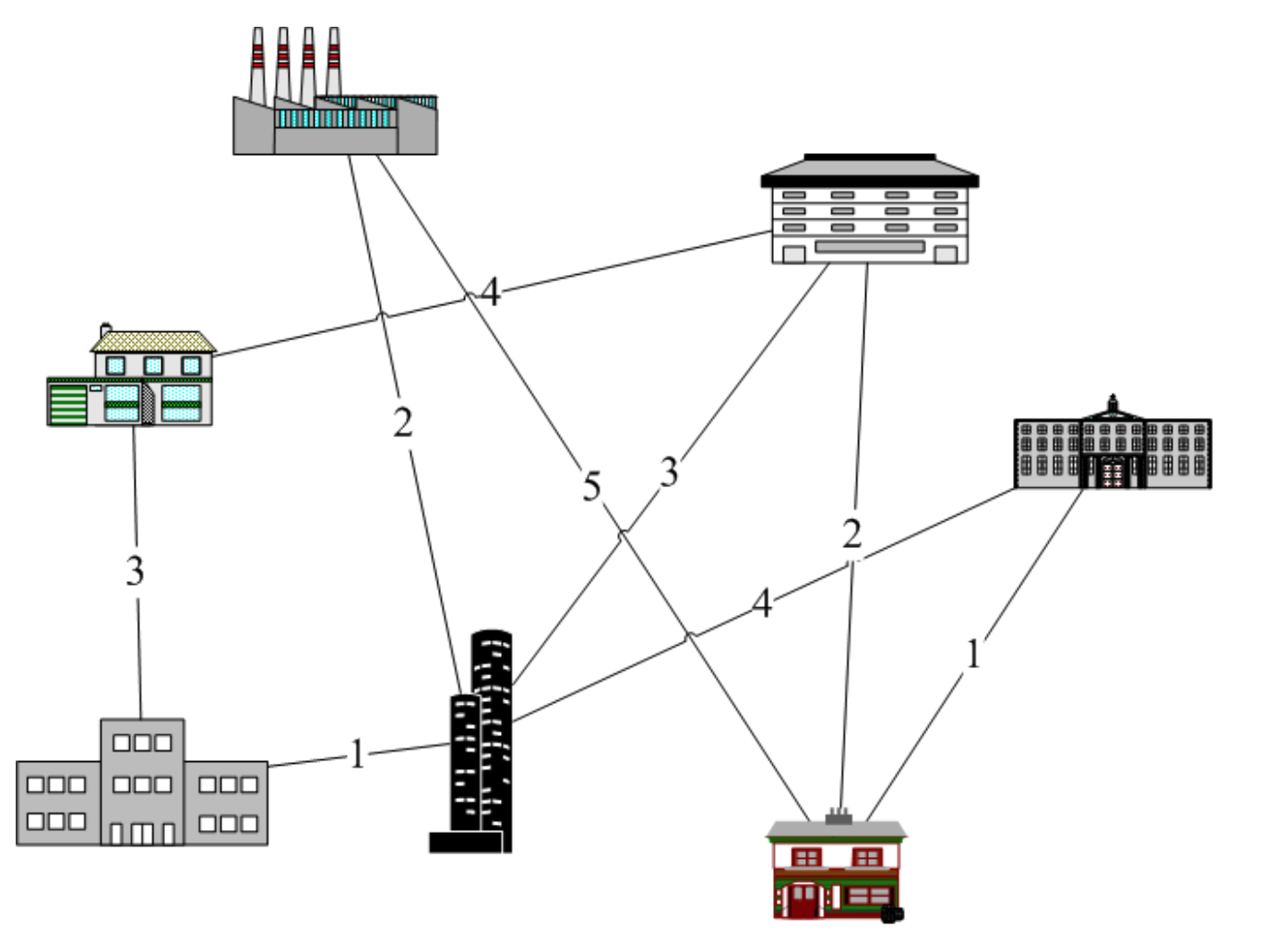 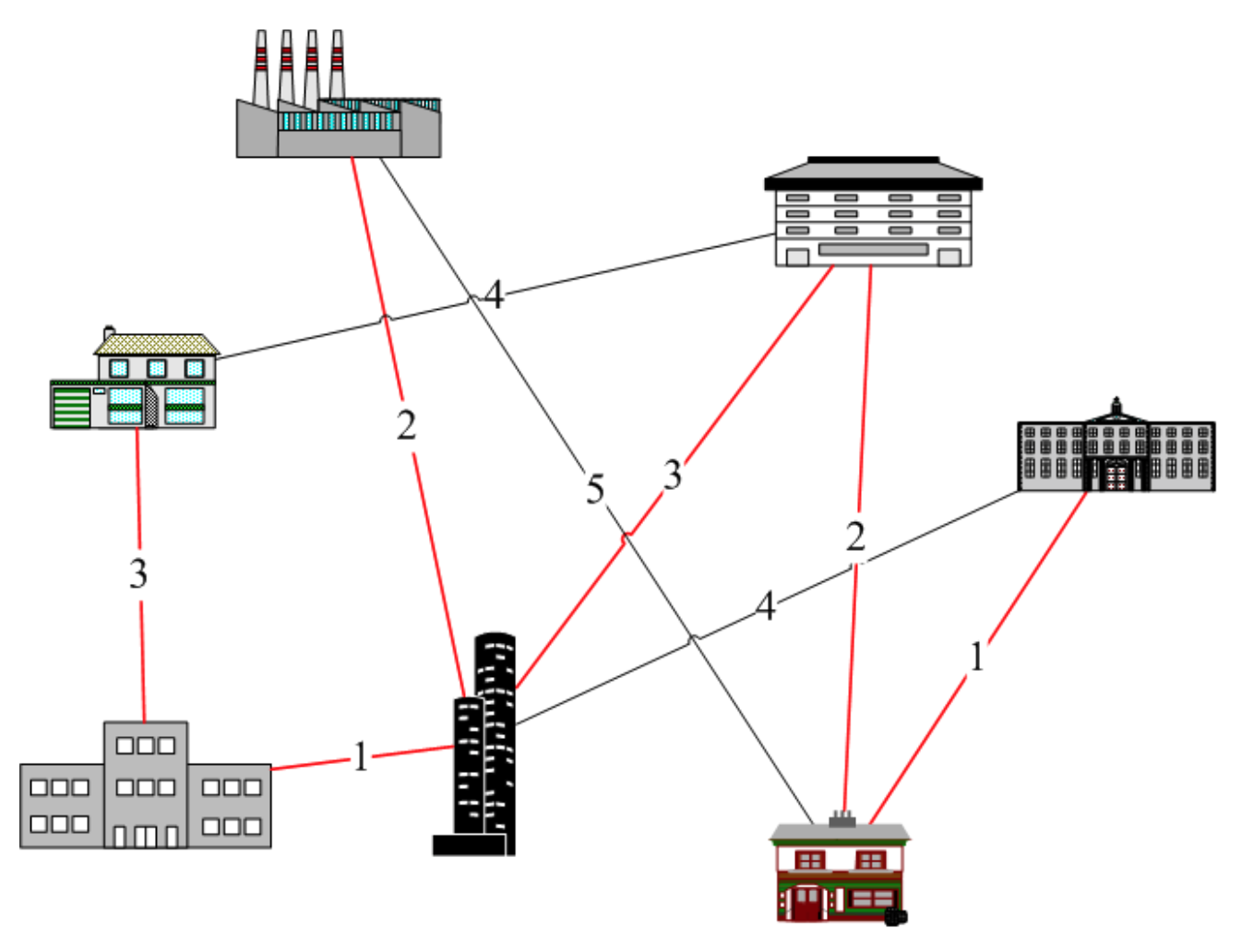 173
Minimaler Spannbaum
Zentrale Frage: Welche Kanten muss ich nehmen, um mit minimalen Kosten alle Knoten zu verbinden?
1
3
2
3
2
2
5
2
3
1
4
174
Anwendungen in der Praxis
Erstellung von kostengünstigen zusammenhängenden Netzwerken
Beispielsweise Telefonnetze oder elektrische Netze 
Computernetzwerke mit redundanten Pfaden:
Spannbäume genutzt zum Routing und dabei zur Vermeidung von Paketverdopplungen
175
Minimaler Spannbaum
Eingabe:
ungerichteter Graph G=(V,E)
Kantenkosten c : E⟶ℝ+

Ausgabe: argminT ⊆ E∧(V,T) verbunden 𝛴e∈T c(e) 
Teilmenge T ⊆ E, so dass Graph (V,T) verbunden und c(T)=𝛴e∈T c(e) minimal

T formt immer einen Baum (wenn c positiv).
Baum über alle Knoten in V mit minimalen Kosten: minimaler Spannbaum (MSB)
176
Minimaler Spannbaum
Beh 1: Sei (U,W) eine Partition von V (d.h. U ⋃ W = V und U ⋂ W = ∅ ) und e={s,t} eine Kante mit minimalen Kosten mit s∈U und t∈W. Dann gibt es einen minimalen Spannbaum (MSB) T, der e enthält.
s
t
e
U
W
177
Minimaler Spannbaum
Beweis von Beh 1:
Betrachte beliebigen MSB T'
e={s,t}: (U,W)-Kante minimaler Kosten




Ersetzung von e' durch e führt zu Baum T'', der höchstens Kosten von MSB T' hat, also MSB ist
s
t
e
U
W
e'
in T'
178
Minimaler Spannbaum
Beh 2: Betrachte beliebigen Kreis C in G und sei e Kante in C mit maximalen Kosten. Dann ist jeder MSB in G ohne e auch ein MSB in G.
e
1
5
3
4
2
3
2
5
179
Minimaler Spannbaum
Beweis von Beh 2:
Betrachte beliebigen MSB T in G
Angenommen, T enthalte e



  : zu Tv,    : zu Tw- es gibt e' von Tv nach Tw- Ersetzung e ⟶ e' ergibt                                                     MSB T' ohne e
w
v
e maximal für C
e
Tw
Tv
e
C
e'
180
Minimaler Spannbaum
Regel aus Beh 1:Wähle wiederholt Kante mit minimalen Kosten, die verschiedene ZHKs verbindet, bis eine ZHK übrig
1
3
2
3
2
2
5
2
3
1
4
181
Minimaler Spannbaum
Regel aus Beh 2:Lösche wiederholt Kante mit maximalen Kosten, die Zusammenhang nicht gefährdet, bis ein Baum übrig
1
3
2
3
2
2
5
2
3
1
4
182
Minimaler Spannbaum
Problem: Wie implementiert man die Regeln effizient?

Strategie aus Beh 1:
Setze T=∅ und sortiere die Kanten aufsteigend nach ihren Kosten
Für jede Kante (u,v) in der sortierten Liste, teste, ob u und v bereits im selben Baum in T sind. Falls nicht, füge (u,v) zu T hinzu.
benötigt Union-Find DS
183
Erinnerung: Union-Find DS
Operationen:
Union(x1, x2): vereinigt die Elemente in den Teilmengen T1 und T2, zu denen die Elemente x1 und x2 gehören, zu T=T1 ∪ T2
Find(x): gibt (eindeutigen) Repräsentanten der Teilmenge aus, zu der Element x gehört
184
Minimaler Spannbaum
Beispiel:  (    : Kanten im MSB)
1
3
2
3
2
2
5
s
2
3
1
4
185
MinSpanningTree-Algorithmus
Kruskal-Algorithmus
Function MinSpanningTree((V, E), c):T:=⊘init(V) // initialisiere einelem. Mengen für VS:=mergesort(E)  // aufsteigend sortiertforeach {u,v}∈ S do   if find(u)≠find(v) then // versch. Mengen       T:=T ∪ { {u,v} }       union(u, v)  // u und v in einer Mengereturn T
Joseph Kruskal: On the shortest spanning subtree and the traveling salesman problem. In: Proceedings of the American Mathematical Society. 7, S. 48–50, 1956
186
Kruskal-Algorithmus
Laufzeit:
Mergesort: O(m log m) Zeit
2m Find-Operationen und n-1 Union-Operationen: O(m ∙ log* n) Zeit
Insgesamt Zeit O(m log m).

Mit Sortieren durch Verteilen  (Counting Sort, Bucket Sort…) weiter reduzierbar bei "kleinen" Graphen und Kantenkosten
Dann dominiert O(m ∙ log* n)
187
Minimaler Spannbaum
Alternative Strategie (motiviert aus Beh 2):
Starte bei beliebigem Knoten s, MSB T besteht anfangs nur aus s
Ergänze T durch günstigste Kante zu äußerem Knoten w und füge w zu T hinzu bis T alle Knoten im Graphen umfasst
Jarník, V., "O jistém problému minimálním" [About a certain minimal problem], Práce Moravské Přírodovědecké Společnosti (in Czech) 6: S. 57–63, 1930
Prim, R. C.., "Shortest connection networks And some generalizations", Bell System Technical Journal 36 (6): S. 1389–1401, 1957
Dijkstra, E. W., "A note on two problems in connexion with graphs“, Numerische Mathematik 1: S. 269–271, 1959
188
Minimaler Spannbaum
Beispiel:
1
3
2
3
2
2
5
s
2
3
1
4
189
Jarnik-Prim Algorithmus
Procedure JarnikPrim(s: NodeId)d=<∞,…,∞>: Array of ℝ ∪ {-∞, ∞}parent=<⊥,…,⊥>: Array of NodeIdd[s]:=0; parent[s]:=s // T anfangs nur aus sq=<s>: PQ with key(x) = d[x]while q ≠ ∅ do    u:= deleteMin(q) // u: min. Distanz zu T in q    foreach e={u,v} ∈ E do           if c(e) < d[v] then // aktualisiere d[v] zu T                 d := d[v]; d[v] := c(e); parent[v] := u	        if d=∞ // v noch nicht in q?                       then insert(v, q)                       else decreaseKey(v, d-d[v], q) return constructTree(s, parent)
190
Jarnik-Prim Algorithmus
Laufzeit:
   TJP = O(n(TDeleteMin(n)+TInsert(n)) + m∙ TdecreaseKey(n))

Binärer Heap: alle Operationen O(log n), also TJP = O((m+n)log n)

Fibonacci Heap:
TDeleteMin(n)=TInsert(n)=O(log n)
TdecreaseKey(n)=O(1)
Damit TJP = O(n (log n) + m)

Vergleich: O(m log m) bei Kruskal (m > n)
191
Betrachtete Arten von Netzwerken
Internet
Telefonnetz
Autobahnen/Eisenbahnnetz
Elektrizitätsnetz
Öl-/Gaspipelines
Kanalisation
…
192
Netzwerke
Gegeben: Gerichteter Graph G=(V, E)
Kanten repräsentieren Flüsse von Material/Energie/Daten/…
Jede Kante hat eine maximale Kapazität, dargestellt durch (totale) Funktion c: E ⟶ ℝ+
Knoten s∈V als Quelle des Flusses
Knoten t∈V als Senke des Flusses

Ein Netzwerk ist ein Tupel (G, c, s, t) mit s∈V und t∈V
Die Funktion c macht G zum gewichteten Graphen

Für jede Kante eines Netzwerks ist die Größe des Flusses steuerbar, dargestellt durch (totale) Funktion f: E ⟶ ℝ
193
Problem des maximalen Flusses in Netzwerken
Gegeben sei ein gerichteter gewichteter Graph
nicht-negative Gewichte
Gewichte repräsentieren Kapazitätder Kanten (Funktion c)
2 ausgezeichnete Knoten s, t
 s hat nur ausgehende Kanten
 t hat nur eingehende Kanten
Finde die maximale Anzahl von Einheiten , die von der Quelle  zur Senke  in diesem Graphen fließen kann
Maximale Anzahl von Einheiten pro Einzelkantedargestellt durch Funktion fmax: E ⟶ ℝ
12
a
b
20
16
9
4
10
7
s
t
4
13
c
d
14
Jede Zahl steht für die
Kapazität dieser Kante
194
Problem des maximalen Flusses in Netzwerken
Jede Kante könnte ein Wasserrohr darstellen
Von einer Quelle  fließt Wasser zueiner Senke  
Jedes Wasserrohr kann eine maximaleAnzahl von Litern Wasser pro Sekundetransportieren





Wie viel Wasser pro Sekunde kann nun von s zu t maximal fließen?
12
a
b
20
16
9
4
10
7
s
t
4
13
c
d
14
Jede Zahl steht für die
Kapazität dieser Kante
195
Netzwerkfluss
12
a
b
12/12
a
b
20
16
19/20
12/16
0/9
9
4
10
7
s
t
0/4
0/10
s
t
7/7
Der Fluss des Netzwerkes ist definiert als der Fluss von der Quelle s (oder in die Senke t)
Im Beispiel oben ist der Netzwerkfluss 23
13
4
11/13
4/4
c
d
c
d
14
11/14
Dieser Graph enthält die Kapazitäten jeder Kante im Graph(Beschriftung c(e))
Dieser Graph enthält zusätzlichden Fluss im Graphen(Beschriftung f(e)/c(e)
196
Netzwerkfluss
Flusserhaltung:
Mit Ausnahmen der Quelle s und Senke t ist der Fluss, der in einen Knoten hineinfließt, genauso groß wie der Fluss, der aus diesem Knoten herausfließt 

Beachtung maximaler Kapazitäten:
Jeder Fluss in einer Kante muss kleiner oder gleich der Kapazität dieser Kante sein
12/12
a
b
19/20
12/16
0/9
0/4
0/10
s
t
7/7
11/13
4/4
c
d
11/14
Fluss / Kapazität im Graph
197
Netzwerkfluss
R: 0
12/12
Restkapazität einer Kante
Unbenutzte Kapazität jeder Kante
Zu Beginn ist der Fluss 0 und damit ist die Restkapazität genau so groß wie die Kapazität
Existiert ein Fluss, so kann der Fluss auch wieder reduziert werden, dies ist wie eine Restkapazität in die entgegengesetzte Richtung
Restkapazität eines Pfades
Minimale Restkapazität aller Kanten entlang des Pfades
Flusserhöhender Pfad
Pfad von der Quelle zur Senke mit Restkapazität größer als 0
Kann auch „Restkapazitäten in die entgegengesetzte Richtung“ beinhalten
a
b
R‘:12
19/20
12/16
R: 1
R: 9
R: 4
R‘:0
R‘:12
0/9
R‘: 19
0/4
0/10
R‘: 7
s
t
7/7
R: 4
R: 10
R: 0
R‘: 4
R‘:0
R‘:0
R‘: 11
4/4
11/13
R: 0
c
d
R: 2
R‘: 11
11/14
R: 3
Fluss / Kapazität im Graph
Restkapazität R: Kapazität – Fluss
Restkapazität R‘ in die entgegen-gesetzte Richtung: Fluss
198
Beispiel für flusserhöhende Pfade
Flusserhöhender Pfad auch mit Restkapazitätenin die entgegengesetzte Richtung
Flusserhöhender Pfad nur mit „normalen“ Restkapazitäten
4/12
0/12
0/12
a
b
a
b
7/20
4/16
0/20
0/16
7/20
0/16
0/9
0/9
0/4
0/4
0/10
0/10
s
t
s
t
0/7
7/7
7/7
3/7
0/4
0/4
7/13
0/13
4/4
7/13
c
d
c
d
0/14
7/14
7/14
Restkapazität ist auch für Pfade entsprechend definiert
199
Ford-Fulkerson-Algorithmus (Skizze)
Procedure Ford-Fulkerson (G, s, t, f):
    // Sei s Quelle und t Ziel in G=(V, E) mit s, t ∈ V
    for (u, v) ∈ E do f(u,v) := 0
    while ∃p ∈ paths(s, t, G) : flow-augmenting-path(p) do
       // Betrachtungsreihenfolge der Pfade bleibt offen
        for (ui, vi) ∈ p do 
              if forward-edge((ui, vi), p)	    then f(ui, vi) := f(ui, vi) + rest-capacity(p) 	    else f(ui, vi) := f(ui, vi) - rest-capacity(p)        return f(s, t)
NichtdeterministischerAlgorithmus
Ford, L. R.; Fulkerson, D. R. "Maximal flow through a network". Canadian Journal of Mathematics 8: 399. 1956
200
Ford-Fulkerson Algo – Beispieldurchlauf
while ∃ p ∈ paths(s, t, G) : flow-augmenting-path(p) do
    Erhöhe Fluss f von s nach t in p um Restkapazität von p
Wähle flusserhöhenden Pfad, z.B. s, c, d, t

Restkapazität dieses Pfades ist 4
0/12
a
b
0/20
0/16
0/9
0/4
0/10
s
t
0/7
0/4
0/13
4/4
4/13
c
d
0/14
4/14
201
Ford-Fulkerson Algo – Beispieldurchlauf
while ∃p ∈ paths(s, t, G) : flow-augmenting-path(p) do
    Erhöhe Fluss f von s nach t in p um Restkapazität von p
12/12
Wähle anderen zunehmenden Pfad, z.B. s, a, b, t

Restkapazität dieses Pfades ist 12
0/12
a
b
12/20
12/16
0/20
0/16
0/9
0/4
0/10
s
t
0/7
4/4
4/13
c
d
4/14
Pfadbestimmung z.B. mit Tiefensuche
202
Ford-Fulkerson-Algorithmus mit DFS
Procedure Ford-Fulkerson (G, s, t, f):
    // Sei s Quelle und t Ziel in G=(V, E) mit s,t∈V
    // f wird modifiziert
    (V, E) := G
    for (u, v) ∈ E do f(u,v) := 0
    while true do
        p := FF-DFS(G, s) 
        if p = ⊥ then return f(s , t)
        for (ui, vi) ∈ p do 
              if forward-edge((ui, vi), p)	    then f(ui, vi) := f(ui, vi) + rest-capacity(p) 	    else f(ui, vi) := f(ui, vi) – rest-capacity(p)
Ford, L. R.; Fulkerson, D. R. "Maximal flow through a network". Canadian Journal of Mathematics 8: 399. 1956
203
Tiefensuche – Schema: FF-DFS
Function FF-DFS((V,E), s) :unmark all nodesDFS(((V,E), s,s)    // s: Sourceknotenreturn ⊥

Procedure DFS(((V,E), u,v: Node)  // u: Vater von vif not exists (v,w)∈E and flow-augmenting-path( path(v) ) then // v=t    return-from FF-DFS path(v)
      foreach (v,w)∈E do    if w is not marked then         mark w with predecessor v //forward-edge((v, w), …) returns true        DFS(((V,E), v, w)foreach (w,v) ∈ E do    if w is not marked then         invmark w with predecessor v  //forward-edge((v, w), …) returns false        DFS(((V,E), v,w)backtrack(u,v)

backtrack(u,v) : unmark(v)
Viele viele Verbesserungsmöglichkeiten denkbar
204
Weitere Code-Muster und Prozeduren
unmark all nodes
parents, invparents : Array[1..n] of nodeId
for i from 1 to n do parents[i] := ⊥; invparents[i] := ⊥
w is not marked
parents[i] = ⊥  ∧  invparents = ⊥
mark w with predecessor v
parents[w] := v
invmark w with predecessor v
invparents[w] := v
unmark(v)
parents[w] := ⊥; invparents[i] := ⊥
path(v)
// Verwende parents- und invparents-Feld, um Pfad zu konstruieren
// Speichere Restkapazität des Pfades und Kantenrichtung
rest-capacity(p)
// Getter
forward-edge((u v), p)
// Getter
205
Ford-Fulkerson Algo – Beispieldurchlauf
while ∃p ∈ paths(s, t, G) : flow-augmenting-path(p) do
    Erhöhe Fluss f von s nach t in p um Restkapazität von p
Wähle anderen zunehmenden Pfad, z.B. s, c, d, b, t

Restkapazität dieses Pfades ist 7
12/12
a
b
19/20
12/20
12/16
0/9
0/4
0/10
s
t
0/7
7/7
4/4
4/13
11/13
c
d
4/14
11/14
206
Ford-Fulkerson Algo – Beispieldurchlauf
while ∃p ∈ paths(s, t, G) : flow-augmenting-path(p) do
    Erhöhe Fluss f von s nach t in p um Restkapazität von p
12/12
a
b
19/20
12/16
0/9
0/4
0/10
s
t
7/7
11/13
4/4
c
d
11/14
207
Ford-Fulkerson Algo – Beispieldurchlauf
while ∃p ∈ paths(s, t, G) : flow-augmenting-path(p) do
    Erhöhe Fluss f von s nach t in p um Restkapazität von p
12/12
a
b
19/20
12/16
0/9
0/4
0/10
s
t
7/7
11/13
4/4
c
d
11/14
Minimaler Schnitt
208
Analyse des Algorithmus von Ford/Fulkerson
Ein Schnitt in N=((V, E), c, s, t) ist ein disjunkte Zerlegung von V in Mengen S⊆V und T⊆V mit s ∈ S, t ∈ T.
Die Kapazität des Schnittes ist c(S, T) = Se∈E⋂(S×T) c(e)

Die Kapazität eines minimalem Schnittes ist     cmin = min(S, T) Schnitt in N c(S, T)

Der Fluss eines Schnittes ist     f((S, T)) = Se∈E⋂(S×T) f(e)  -  Se∈E⋂(T×S) f(e)

Mit fmax bezeichnen wir den Wert eines maximalen Flusses
Max Flow/Min Cut-Theorem
In jedem Netzwerk N=(G, c, s, t) gilt: Der Wert eines jeden Flusses ist kleiner oder gleich der Kapazität eines jeden Schnittes.   Insbesondere gilt: fmax ≤ cmin .
Sei f der vom F.F.-Algo für N=(G, c, s, t) berechnete Fluss. Dann gibt es einen Schnitt (S,T) in N mit f(G) = c(S,T).

Satz: (Max Flow-Min Cut Theorem; Satz von Ford/Fulkerson)Der Algorithmus von Ford/Fulkerson berechnet einen maximalen Fluss. In jedem Netzwerk gilt  fmax = cmin.(ohne formalen Beweis)

Der Wert eines maximalen Flusses ist gleich der Kapazität eines minimalen Schnittes.
Ford-Fulkerson Algorithmus – Analyse
Finden eines flusserhöhenden Pfades z.B. mit einer Tiefensuche: O(n + m) 
Aber: Pfade können über Tiefensuche in einer ungünstigen Reihenfolge betrachtet werden
211
Schlechte Abfolge von zunehmenden Pfaden
Fertig nach 2w flusserhöhenden Pfaden, obwohl der Algo auch schon mit 2 günstigen flusserhöhenden Pfaden fertig sein könnte!
1. flusserhöhender Pfad
2. flusserhöhender Pfad
a
a
a
0/w
0/w
1w
0/w
1/w
1/w
…
0/1
1/1
0/1
s
t
s
t
s
t
0/w
0/w
1/w
0/w
1/w
1/w
b
b
b
2i-1. flusserh. Pfad
2i. flusserh. Pfad
2w-1. flusserh. Pfad
2w. flusserh. Pfad
a
a
a
a
w/w
i-1/w
i/w
w-1/w
w/w
i/w
i/w
w/w
…
1/1
0/1
1/1
0/1
s
t
s
t
s
t
s
t
i-1/w
i/w
w-1/w
w/w
i/w
i/w
w/w
w/w
b
b
b
b
212
Ford-Fulkerson Algorithmus – Analyse
Damit ergibt sich mit fmax, dem maximalen Fluss von G, und der Verwendung von Tiefensuche als totale Laufzeit:
fmax(G) ∙ O(n+m) 

Da für die betrachteten Gs gilt m≫n gilt, bekommen wir: 
TFord-Fulkerson(G) ∈ fmax(G) ∙ O(m) 

Man beachte: Wenn wir die Zahl fmax binär codiert als k-stelligen Bitvektor aus {0,1}k sehen, gibt es 2k viele Erhöhungen von 0k um 1, bis Wert fmax erreicht
F.F. ist also in diesem Sinne exponentiell in der Länge k
213
Edmonds-Karp Algorithmus
Variation des Ford-Fulkerson Algorithmus durch Wählen von günstigen flusserhöhenden Pfaden
Wähle als nächstes den flusserhöhenden Pfad mit einer minimalen Anzahl von Kanten
durch Breitensuche ermittelbar
Maximale Anzahl von betrachteten flusserhöhenden Pfaden, und damit Schleifendurchläufen: n⋅m
Ohne Beweis
TEdmonds-Karp(n,m) ∈ O(n⋅m2)
Berechnung des maximalen Flusses im Beispiel mit 2 flusserhöhenden Pfaden
Jack Edmonds, Richard M. Karp: Theoretical Improvements in Algorithmic Efficiency for Network Flow Problems. In: J. ACM. 19, Nr. 2, S. 248-264, 1972
214
Anwendung: Maximale bipartite Matchings
Bipartite Graphen sind Graphen G=(V, E) in denen die Knotenmenge V in zwei disjunkte Knotenmengen V1 und V2 aufgeteilt werden können (V = V1∪V2), so dass ∀ (u, v) ∈E: (u∈V1 ∧ v∈V2)∨(u∈V2 ∧ v∈V1)
Beispiel eines bipartiten Graphen: 
Knoten aus V1 repräsentieren ausge-bildete Arbeiter und 
Knoten aus V2 repräsentieren Aufgaben, 
Kanten verbinden die Aufgaben mit den Arbeitern, die sie (bzgl. ihrer Ausbildung) ausführen können
V2
V1
Bipartites Matching
Finde E‘⊆E, so dass ∀v∈V: degree(v)≤1 bezüglich E‘
1 Arbeiter kann zur selben Zeit nur 1 Aufgabe erledigen und 1 Aufgabe braucht nur max. von einem Arbeiter bearbeitet zu werden
Maximales bipartites Matching: |E‘| maximal
maximale Aufteilung der Aufgaben
so wenig Aufgaben wie möglich bleiben liegen und 
so wenig Arbeiter wie möglich sind unbeschäftigt
Diese Aufgaben können nur von ein und demselben Arbeiter erledigt werden, daher kein größeres Bipartites Matching möglich!
Diese Aufgaben können nur von ein und demselben Arbeiter erledigt werden, daher kein größeres Bipartites Matching möglich!
Nicht maximal:
Maximal:
V2
V2
V1
V1
216
Mehrere Quellen und mehreren Senken
Reduzierung auf maximalen Fluss in Netzwerk mit einer Quelle und einer Senke durch Einführung
einer Superquelle, die mit allen Quellen
einer Supersenke, die von allen Senken 
mit einer Kante mit unbeschränkter Kapazität verbunden ist
Anstatt Kanten mit unbeschränkter Kapazität kann man auch Kanten mit der Kapazität der entsprechenden Quelle bzw. Senke verwenden
Super-quelle
Super-senke
16
s1
5
t1
∞ bzw. 32
∞ bzw. 15
16
10
8
s2
∞ bzw. 40
100
∞ bzw. 150
s
t2
t
32
∞ bzw. 64
s3
64
50
∞ bzw. 20
∞ bzw. 132
t3
4
s4
20
128
217
Lösung des maximalen Bipartiten Matchings
Reduzierung auf das Problem des maximalen Flusses
Transformation des bipartiten Graphen auf einen Graphen für den Netzwerkfluss
Gerichtete Kanten von Knoten aus V1 zu Knoten aus V2 anstatt der ungerichteten Kanten des bipartiten Graphen
Einführung einer Quelle, die mit allen Knoten aus V1 verbunden ist
Einführung einer Senke, die mit allen Knoten aus V2 verbunden ist
Maximale Kapazität jeder Kante ist 1
1
1
1
1
1
Senke
Quelle
1
1
1
1
1
s
t
1
1
1
1
1
1
1
1
Arbeiter
Aufgaben
V1
V2
218
0/1
0/1
1/1
0/1
1/1
Senke
Quelle
1/1
0/1
1/1
1/1
1/1
s
t
0/1
1/1
0/1
0/1
1/1
0/1
0/1
1/1
V1
V2
G=(V1∪ V2, E)
a
Tbipartite-match(G) ∈ O(c ∙ (n+m))
c bestimmt durch min der Kantenkostensumme vom
Ausgang von s oder Eingang in t
0/w
0/w
0/1
s
t
0/w
0/w
b
219
Und unser Ausgangsproblem?
Zuordnung von Lehrveranstaltungen zu Dozenten
Jeder Dozent hat eine Verpflichtung zur Lehre einer gewissen Anzahl von Semesterwochenstunden
Jede Lehrveranstaltung hat einen Umfang von gegebenen Semesterwochenstunden
Jeder Dozent kann nur bestimmte Lehrveran-staltungen halten
Mehrere Dozenten können sich eine Lehrveranstaltung teilen
Ziel: Finde eine Lösung, in der möglichst viele Lehrveranstaltungen gehalten werden
SWS eines Dozenten
SWS für eine Veranstaltung
Kann auch  sein
4
4
2
4
4
Senke
Quelle
2
2
2
4
4
s
t
4
9
2
4
2
4
4
4
Veranstal-tungen
Dozenten
Vergleiche auch: Ungarische Methode
220
Praktische Fragestellung
Wie kann man durch Erhöhung der Kapazität an einer/wenigen Kanten den maximalen Fluss erhöhen?
Betrachte Pfade von der Quelle zu der Senke, deren Fluss die volle Kapazität einer Kante ausnutzen
Erhöhe die Kapazität der Kante(n), die die volle Kapazität ausnutzen, um das Minimum der Restkapazitäten der anderen Kanten des Pfades
12/12
12/12
a
b
a
b
21/50
19/50
12/16
12/16
0/9
0/9
0/4
0/4
0/10
0/10
s
t
s
t
9/9
7/7
13/13
4/4
11/13
4/4
c
d
c
d
13/14
11/14
221
Übersicht über Max-Flow-Algorithmen         (n=|V|, e=|E|, U=max{c(e) für alle e∈E})
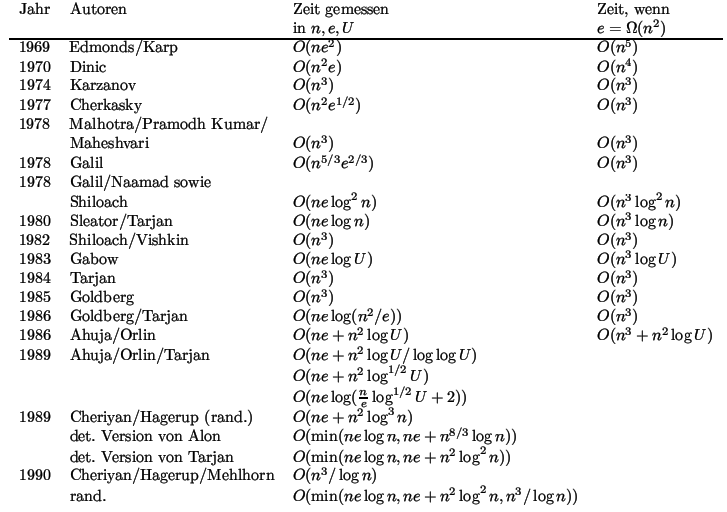 Königsberger Brückenproblem
Gibt es einen Weg über alle sieben Brücken von einem beliebigen Ausgangspunkt zurück zum Ausgangspunkt?
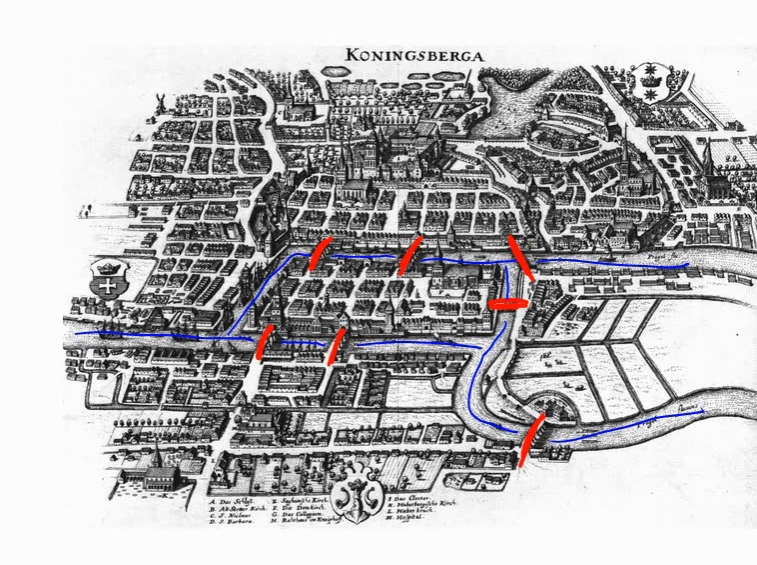 223
Königsberger Brückenproblem
Gibt es einen Weg über alle sieben Brücken von einem beliebigen Ausgangspunkt zurück zum Ausgangspunkt?
Wobei jede Brücke nur einmal benutzt werden darf.
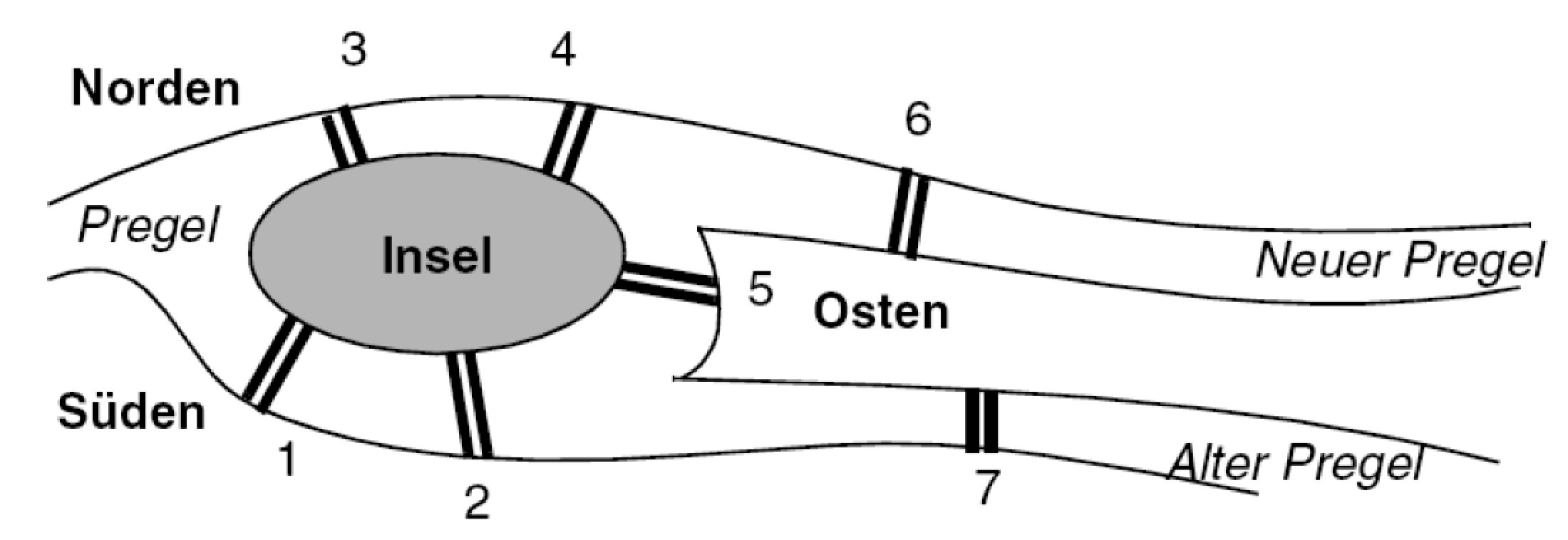 224
Transformation des Problems
Darstellung als Prüfung von Grapheigenschaften
Insel, Landgebiet: Knoten
Gebietsnamen
Knotenbeschriftung aus {S, I, N ,O}
Brücken: Kanten
Brückennamen: 
Kantenbeschriftung
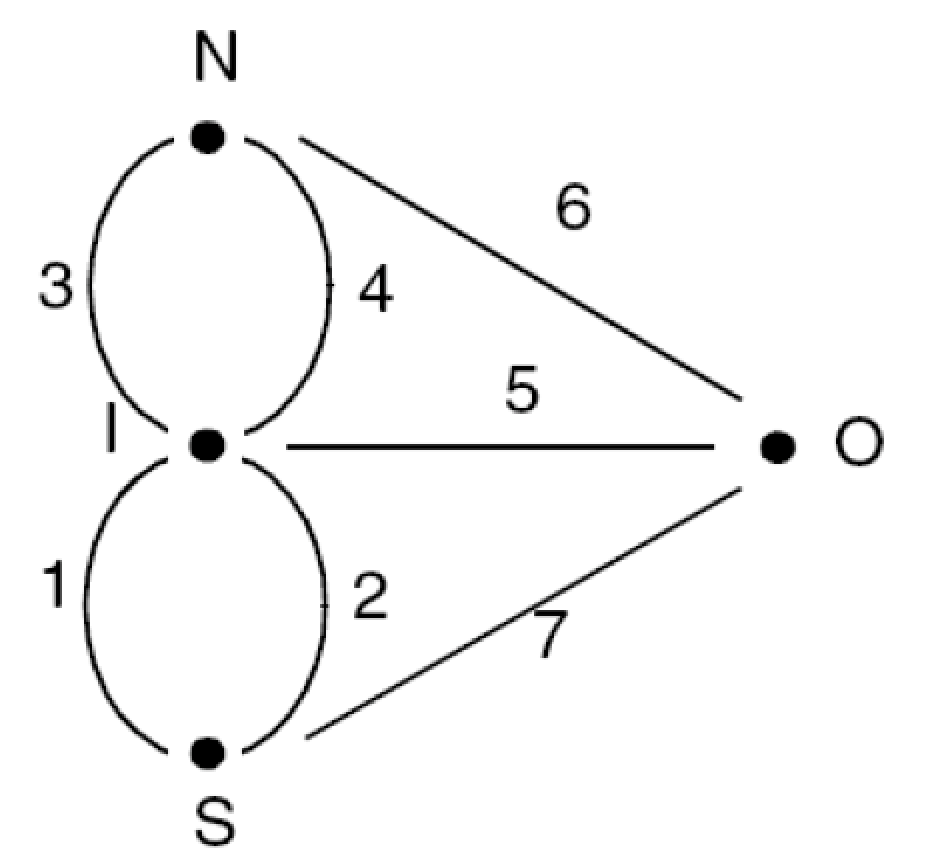 225
Definition des Problems
Eingabe: 
Welche Brücke führt von wo nach wo.
Ausgabe: 
Ja, es gibt einen geschlossenen Weg (alle Landstücke besucht  und Anfang = Ende) oder nur einen offenen Weg (alle Landstücke besucht aber Anfang ≠ Ende) oder
Nein, es gibt keine Lösung
226
Entwurfsmuster Suchproblem?
Idee für ein Verfahren:
Starte an einem Ort (z.B. Süden)
Durchlaufe alle möglichen Wege unter Einhaltungen der Bedingungen, so dass der Startort (Süden) wieder erreicht wird und jede Brücke nur einmal benutzt wird
Wenn Weg gefunden, Lösung ausgebenUnd sonst ?
Frage: Müssen wir für einen offenen Weg sogar von jedem Ort ∈ {N, S, O, I} aus unsere Suche beginnen?
Es ergäbe sich ein Verfahren mit hohem Aufwand
227
Beobachtung
Es reicht vielleicht, nur die Anzahl der Brücken zwischen zwei Knoten zu erfassen
Beim Passieren eines Knotens (hin- und wieder weg) werden zwei anliegende Kanten verwendet
Ein Knoten mit einer ungeraden Anzahl von anliegenden Kanten kann also nur ein Randknoten des gesuchten Weges sein
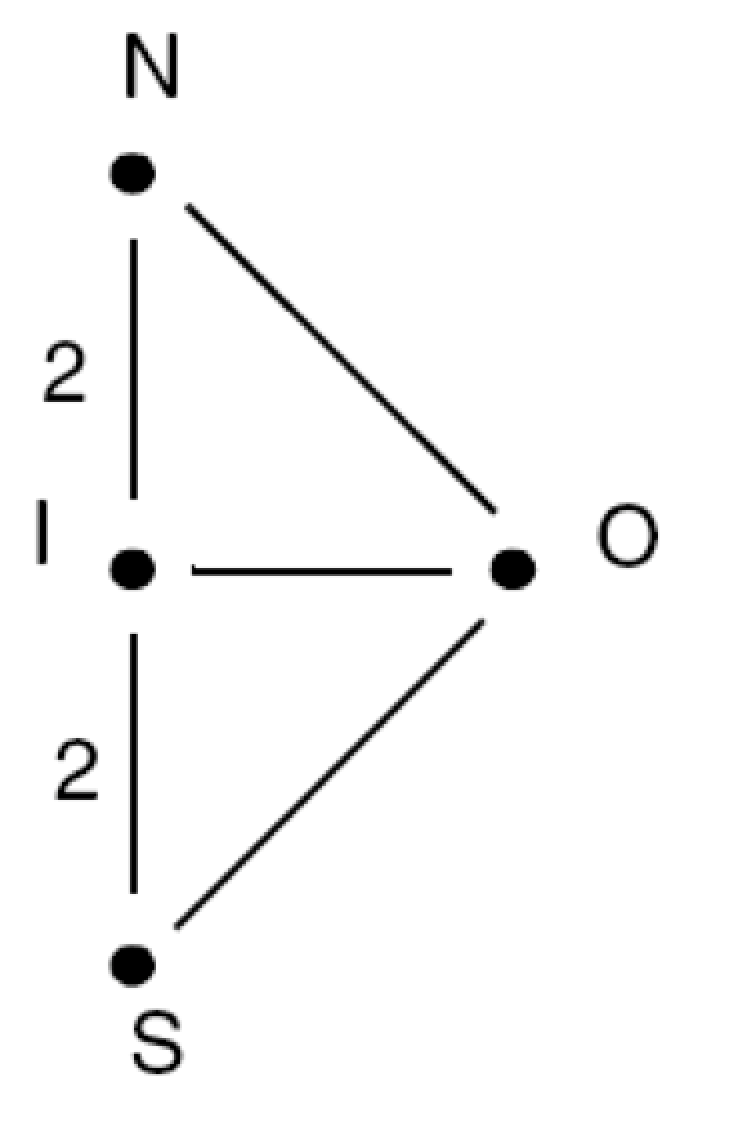 228
Umformulierung des Problems
Gibt es einen Weg (zusammenhängende Folge von Kanten), der alle Kanten genau einmal enthält (Knoten beliebig oft) und möglichst geschlossen ist (Anfangsknoten = Endknoten)
Wir beschränken uns auf die Frage nach der Existenz eines solchen Wegs (und verzichten auf die Bestimmung eines solchen Weges, falls es ihn gibt)
Besitzt der Graph einen Eulerweg bzw. Eulerkreis?
Trotz seines Namens ist der Eulerkreis kein Kreis, zumindest wenn man der häufigen Definition folgt, nach der sich in einem Kreis kein Knoten wiederholen darf.
229
Analyse auf Graphenebene
Beim Passieren eines Knotens (hin- und wieder weg) werden zwei anliegende Kanten verwendet
Ein Knoten u mit einer ungeraden Anzahl von anliegenden Kanten kann also nur ein Randknoten des gesuchten Weges sein
Die Anzahl U solcher Knoten u kann nur 0 oder ganzzahlig sein
Wenn
U = 0 : dann existiert Eulerkreis (mit beliebigem Anfang!)
U = 2 : dann existiert Eulerweg
sonst existiert keine Lösung
Aus einer Arbeit von Leonhard Euler, 1736
Wladimir Velminski: Leonhard Euler. Die Geburt der Graphentheorie. Kulturverlag Kadmos, Berlin 2008
230
Algorithmus Euler (1)
Function Euler( (V, E) )
     U := 0; 
     foreach v ∈ V do
           if odd?(degree(v, E)) then
              U := U+1
     if U=0 then
           return “Eulerkreis“
     else if U = 2 then
                 return “Eulerweg“
              else return ⊥
Wieviele Schritte benötigt degree(v, E)?
O(m) mit m = |E|Oh! Und das in einer Schleife! Macht O(nm) insgesamt.
231
Algorithmus Euler (2)
Function Euler( (V, E) )
     d=<0, ... 0> Array [1..length(V)] of IN   // Grad (degree) für alle Knoten in V
     foreach (u, v) ∈ E do
           d[u] := d[u]+1 
           d[v] := d[v]+1
     U := 0; i := 1
     while i ≤ length(V) do
           if odd?(d[i]) then U := U +1
           i := i +1
     if U=0 then
           return “Eulerkreis“
     else if U = 2 then
                  return “Eulerweg“
              else return ⊥
Aha!O(n+m)
232
Entwurfsmuster: Nachdenken
Nachdenken wandelt ein scheinbares Suchproblem in eine Berechnung mit linearem Aufwand O(n+m), wobei n die Anzahl der Knoten und m die Anzahl der Kanten im Graphen ist
233
Kleine Modifikation
Bisher studiertes Problem: „Euler-Kreis/Weg vorhanden“Jede Kante einmal überschritten
Neues Problem: „Hamilton-Kreis vorhanden“Jeder Knoten genau einmal berührt
Ist erheblich schwieriger, es gibt wedereine einfache hinreichende Bedingungnoch eine einfache notwendige Bedingung
Interessanterweise ist es einfach, eine vorgeschlagene Lösung zu verifizieren
NB: Einfache Verifikation ist nicht immer der Fall
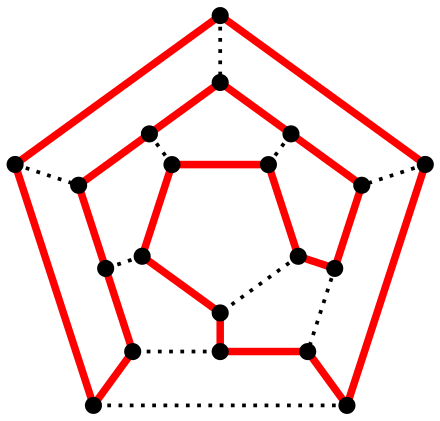 [Wikipedia]
234
Zusammenfassung Fluss in Netzwerken
Ford-Fulkerson Algorithmus
zus. Variante von Edmonds und Karp zur Auswahl der flusserhöhenden Pfade betrachtet
Anwendungen des maximalen Flusses
Maximale bipartite Matchings
Verständnis für Probleme über Graphen
Nicht immer muss man nach Wegen suchen...
Manchmal reicht die Betrachtung von polynomial berechenbaren Eigenschaften des Graphen, um ein Problem zu entscheiden
235